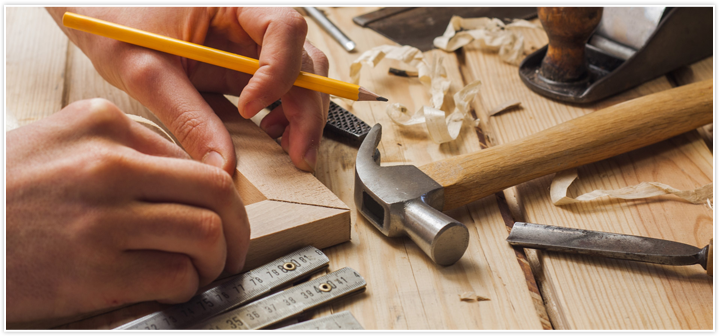 higher Design & Manufacture
An introduction to wood
Learning intentions & success criteria
Learning Intentions
To develop an understanding of the properties and uses of wood in everyday objects.

Success Criteria
 I can name 5 commonly used woods.
 Give examples of properties that relate to these woods
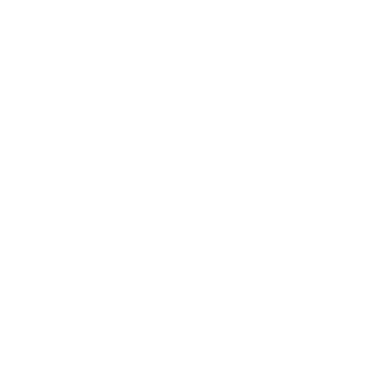 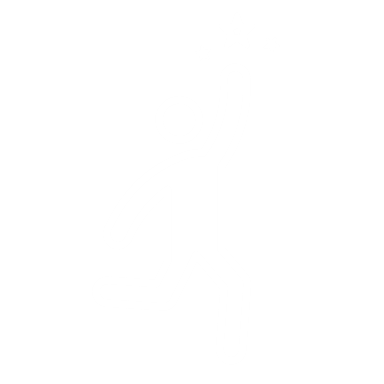 Wood is an extremely useful natural material. There are three     classifications of wood to be considered:
Hardwoods – slow growing (100 years) from warmer climates
Softwoods – quick growing (30 years)
Manufactured Boards – man-made composites
wood
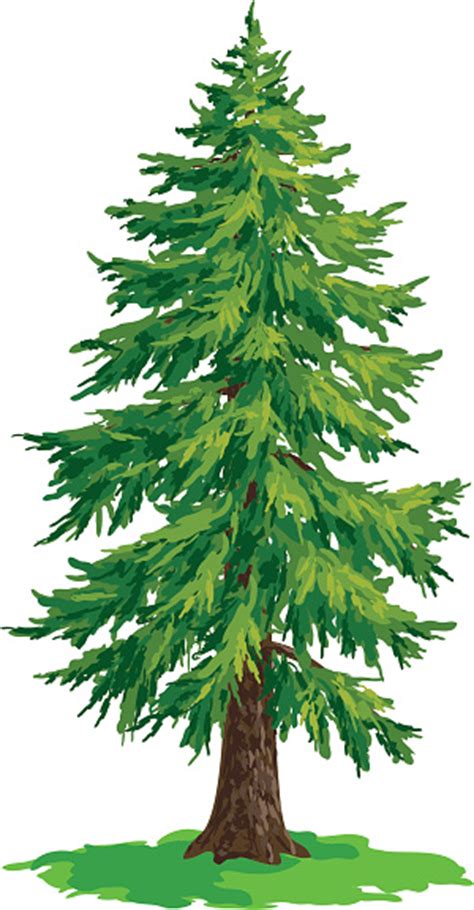 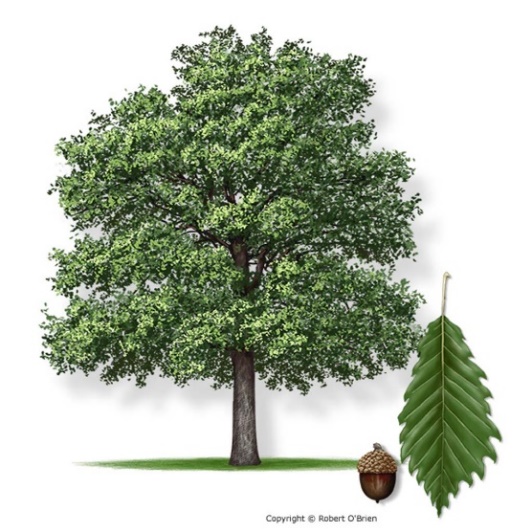 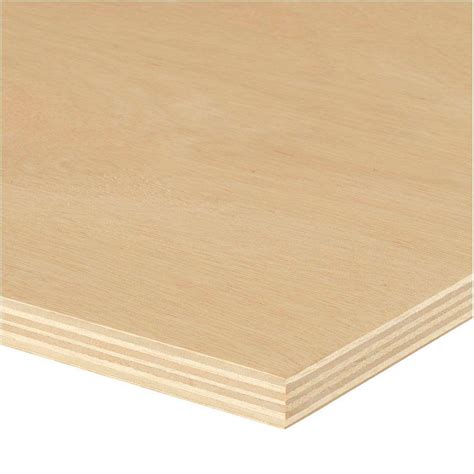 The terms Hardwood and Softwood refer to the way in which the trees grow NOT to how hard the wood is to work with, for example, Balsa:
Balsa is a hardwood which is lightweight and easy to work with
Pine is a softwood which is heavy and very difficult to work.
Hardwood comes from broad leaved trees which are usually deciduous but can also be evergreen.
Softwood comes from coniferous trees most of which are evergreen with thin needle like leaves.
wood
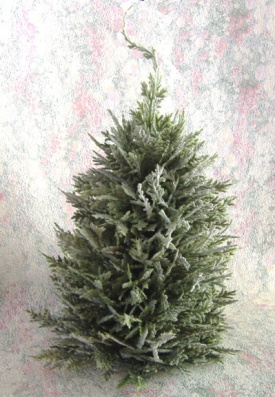 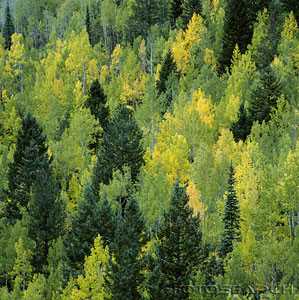 Each species of tree provides a different timber.
Timber will vary in 
 Colour
 Grain pattern
 Texture
 Strength weight
 Stability
 Durability
 Ease of working and cost

Trees are converted to usable timber by logging, sawing and seasoning (air or kiln etc. and treating with oil/stains).
Unseasoned wood will warp, twist and will eventually split.
wood
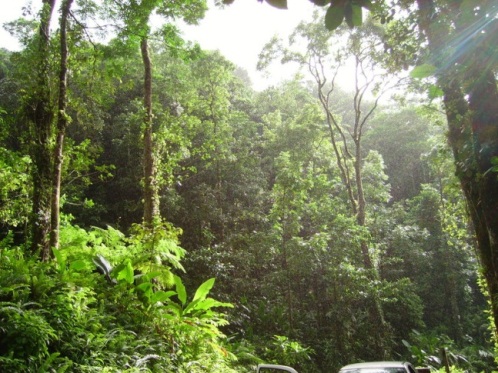 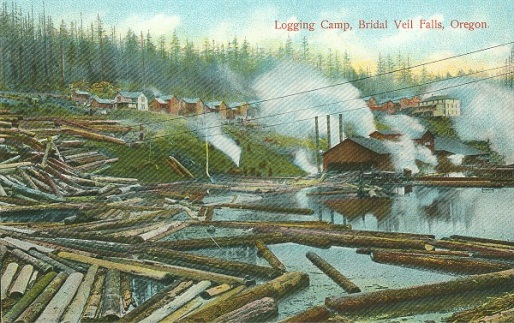 Natural timber is generally sold as planks or boards. These planks can be planed (smooth) or un-planed (rough).
Natural timber also comes in;
Strips
Squares
A variety of specialist mouldings.
Manufactured Boards are usually only available in large flat sheets.
Strong
Stable
Economical. 
Suited to the mass production of e.g. furniture 
Cheap
Come in large widths. 
Ecologically they can be seen as being beneficial as they use the waste products from the sawmill to make up particle and fibreboard.
Natural and manufactured woods
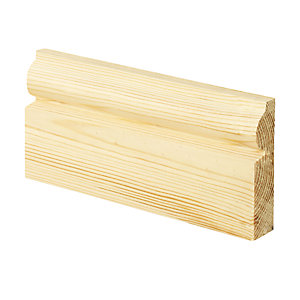 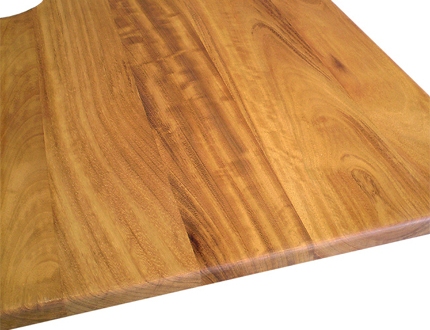 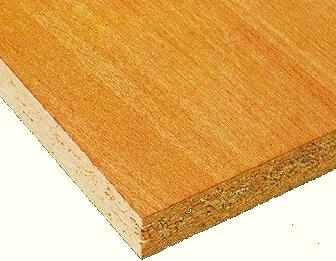 Softwood trees tend to grow in areas which have:
cold climates or
high altitudes.

Softwoods are relatively cheap and are also easier to sustain by replanting as they grow quickly.

Softwoods can be easily identified by their open grain pattern and light colour - a straighter grain will give a stronger timber which, if knot free, is easier to cut and shape.

Knots are created where branches join the tree. Softwood trees can be made to grow knotless and straight grained by growing them closer together. Side branches are discouraged by lack of space and sunlight, selective felling of these trees allows them to grow in girth and height.
softwoods
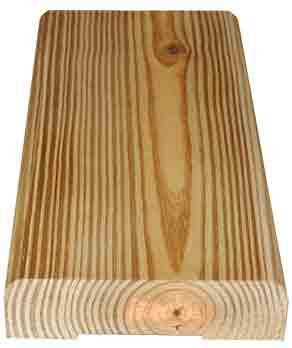 Advantages of using softwoods are:
Inexpensive
Widely available
Easy to cut and shape
Grow quickly meaning they can be easily obtained/sourced
Disadvantages of using softwoods are:
Prone to warping
Can feature lots of knots
softwoods
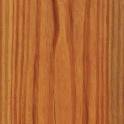 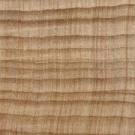 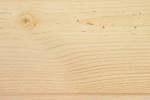 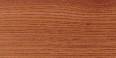 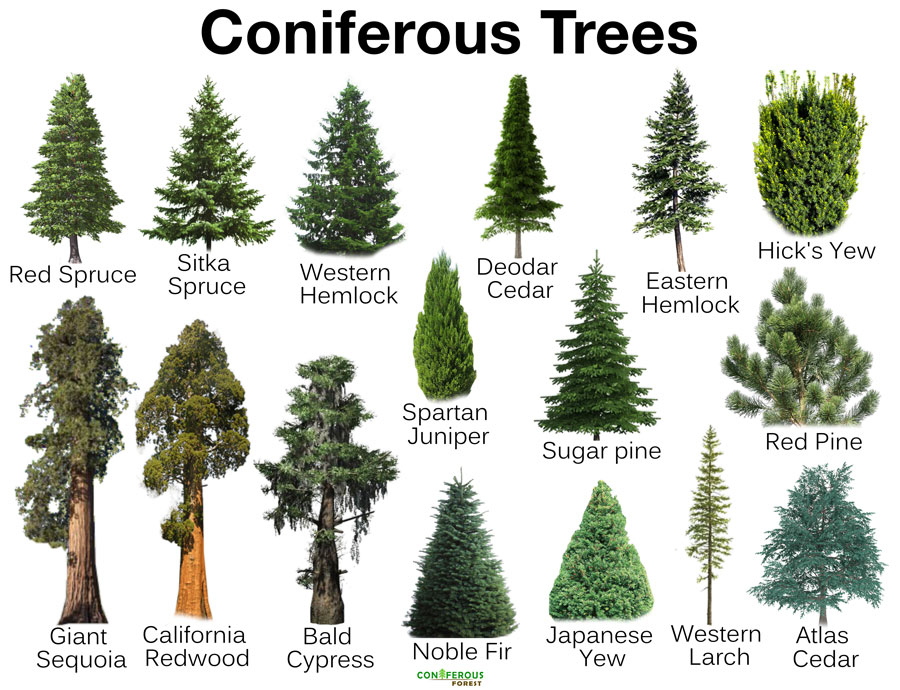 Hardwoods are grown in regions with warm temperatures such as tropical climates. Hardwood tree growth is generally slow making this type of wood expensive.

Tropical hardwoods grow more quickly and to a greater size but their use has been heavily criticised by environmentalists because it contributes to the problems of deforestation.

Forests that are not replanted are lost for all time affecting the atmosphere, soil erosion, rivers etc.

Hardwoods generally have more;
Attractive grain structures
Textures
Colours
Durability than softwoods.
hardwoods
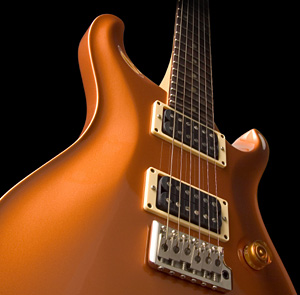 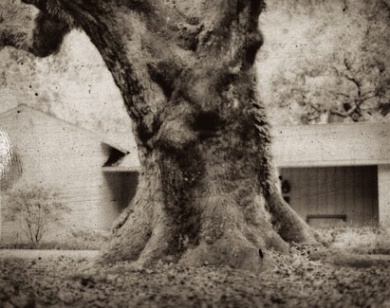 Advantages of using hardwoods are:
Durable / Hardwearing
Aesthetically pleasing
Disadvantages of using hardwoods are:
More expensive than softwoods
Grow slowly so not as widely available as softwoods
Often obtained from rainforests.
hardwoods
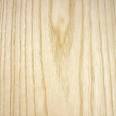 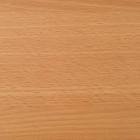 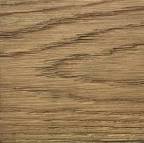 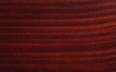 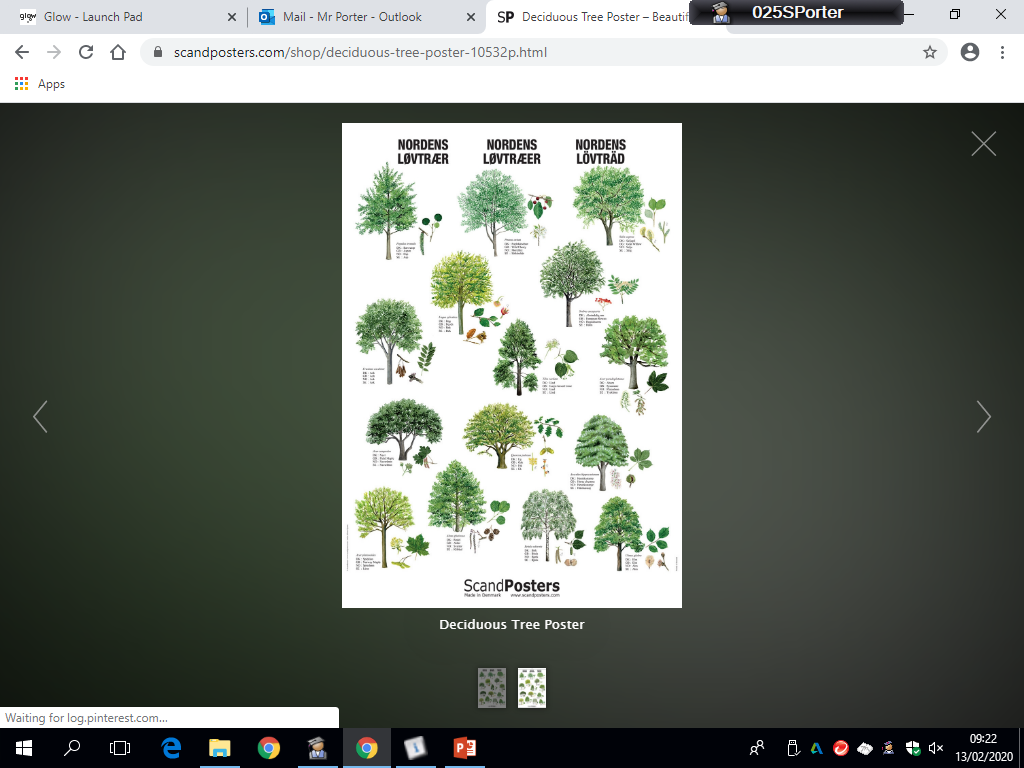 Manufactured boards are composites that are known as laminated particle and fibreboards.
Generally, these materials are manufactured using layers or fibres of natural timber which are formed into thin sheets or particles and then bonded with resin before being compressed and heated.
Advantages:
Cheap
Stable (they don’t warp or twist)
Expensive timbers can be used to create decorative veneers
Boards are available in large sheets
Disadvantages
 Edges require facings
 Repair and maintenance can be difficult
Not as aesthetically pleasing as natural woods
Manufactured boards
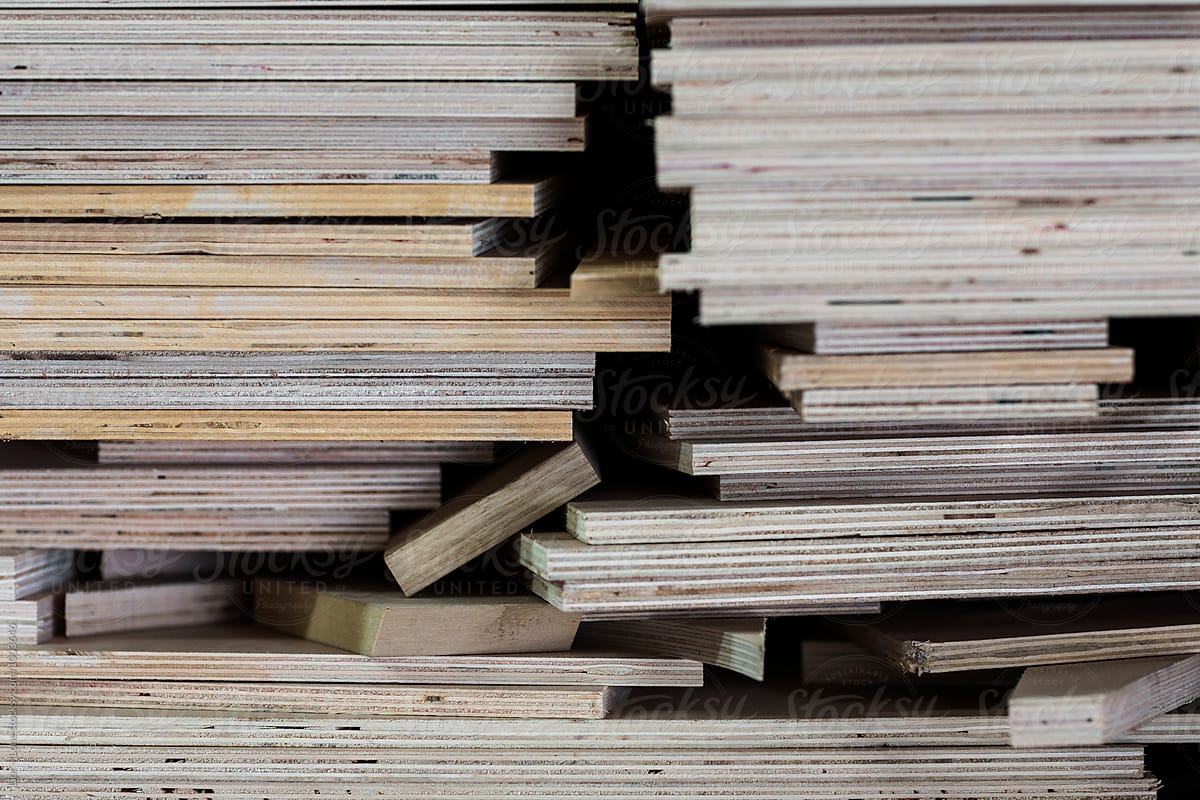 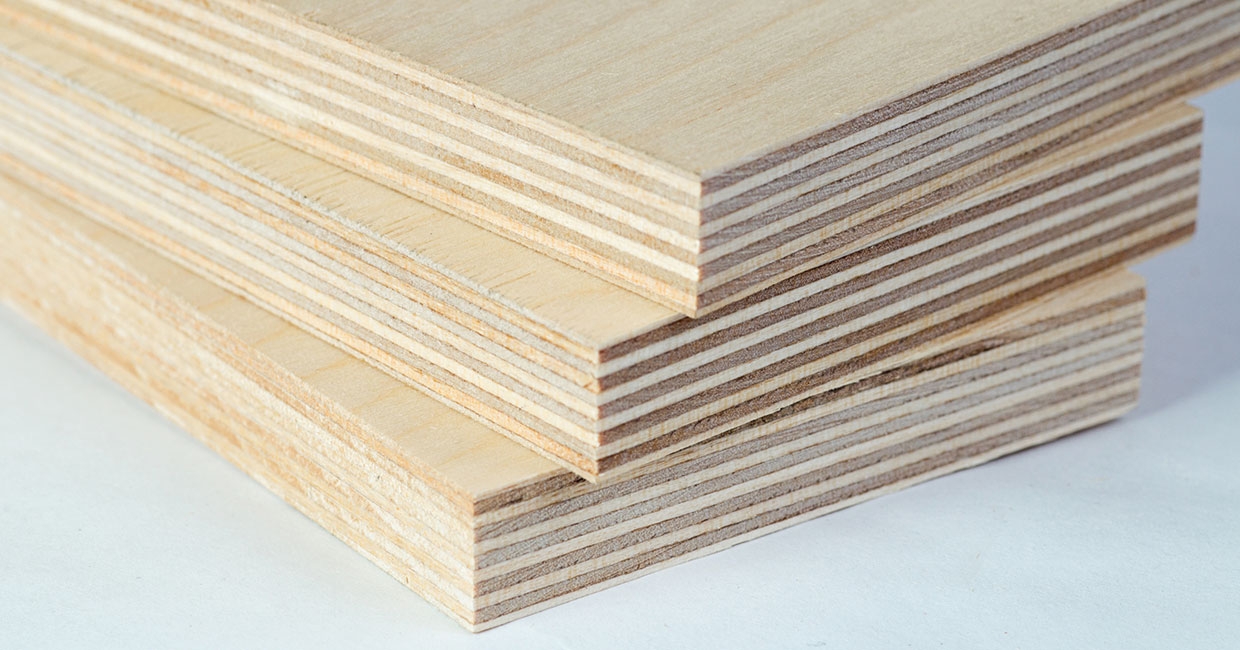 plywood
An engineered sheet timber comprised of three or more thin layers of wood veneer (plies) that are glued together to form a thicker, flat sheet.

The plies are glued together at 90° to each other.

Plywood is a very versatile product, used for a range of structural, interior and exterior applications.
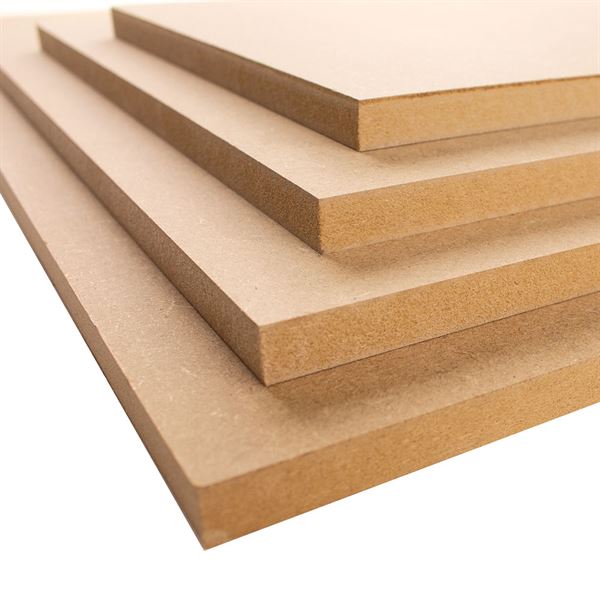 MDF
MDF stands for medium-density fiberboard. 

It is manufactured from broken down hardwood and softwood into fibres and combined together with a wax or rein to form panels. 

This is achieved by combining the fibres and resin at high pressure and temperature. 

MDF is commonly used for furniture, flooring, cabinetry, fire resistance, soundproofing etc.
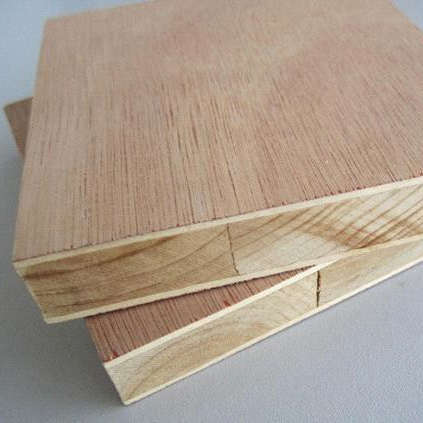 blockboard
Blockboard consists of a core of wooden strips sandwiched between two layers of plywood. 

It is used to make doors, tables, shelves, partition walls and panelling, amongst other things.
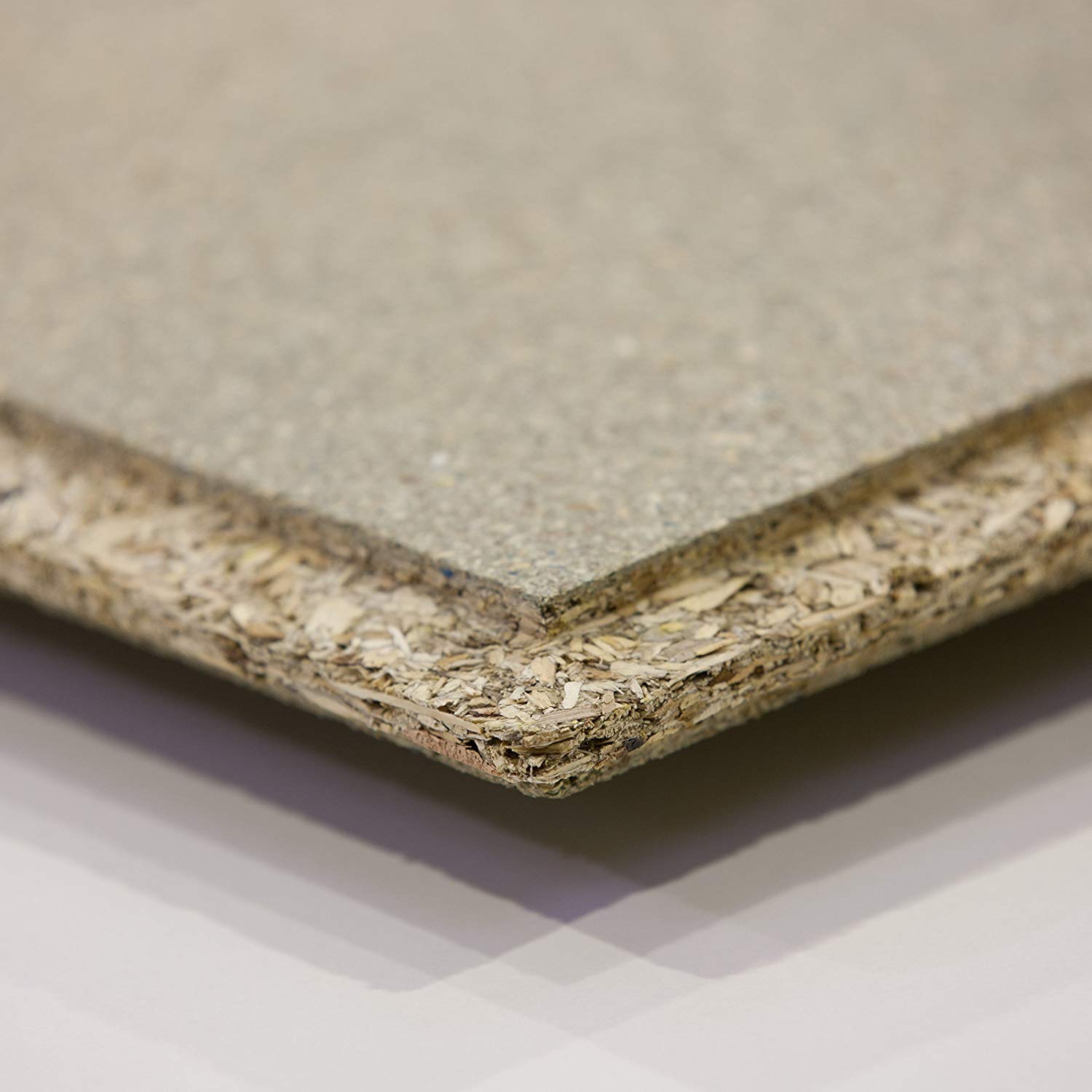 chipboard
Chipboard is sometimes referred to as particle board or low-density fibreboard. 

It is manufactured by mixing small wood particles with epoxy resin, which are pressed together under intense heat and pressure to produce a rigid board, typically with a smooth surface. 

Chipboard is commonly used for floors, furniture and kitchen worktops etc.
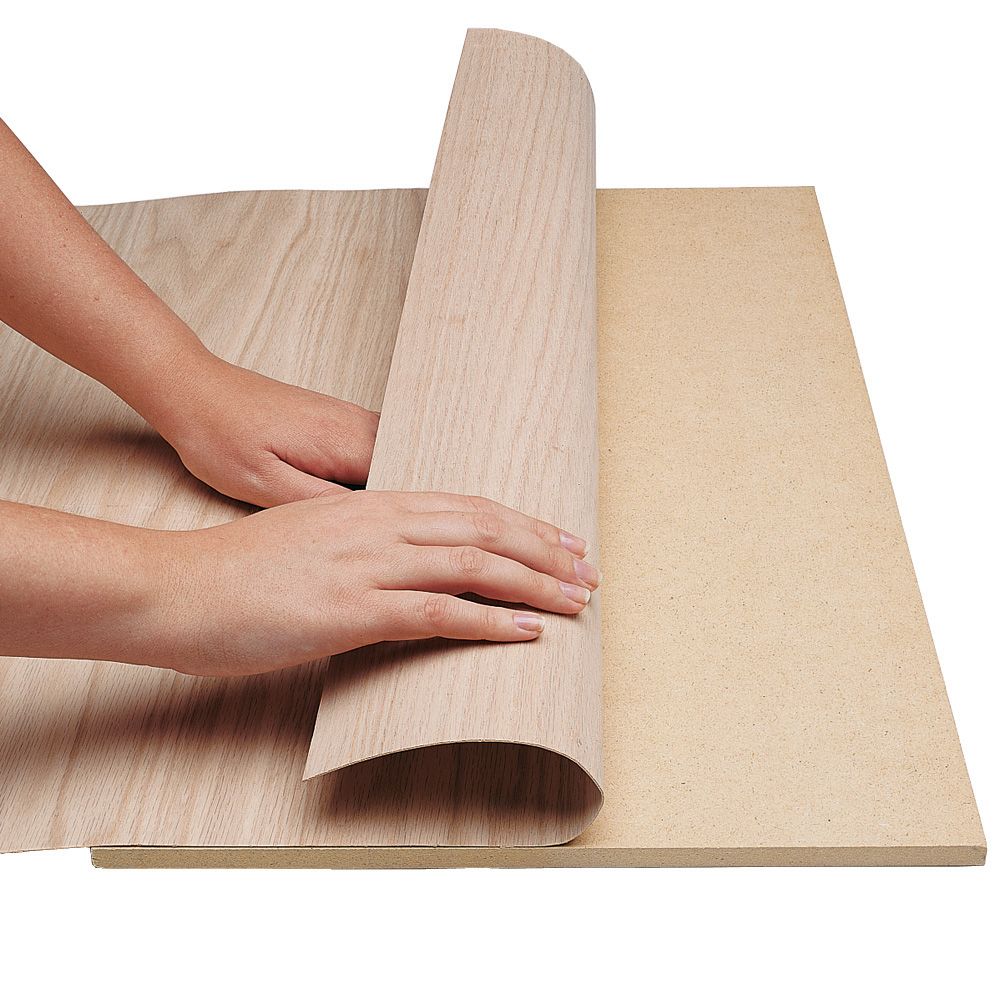 veneer
A veneer is a thinly cut layer of fine grain wood placed on top of a coarser piece of wood. 

For example: 
It is used to give the appearance of an expensive hardwood wood over, for example, a manufactured board or cheaper softwood.
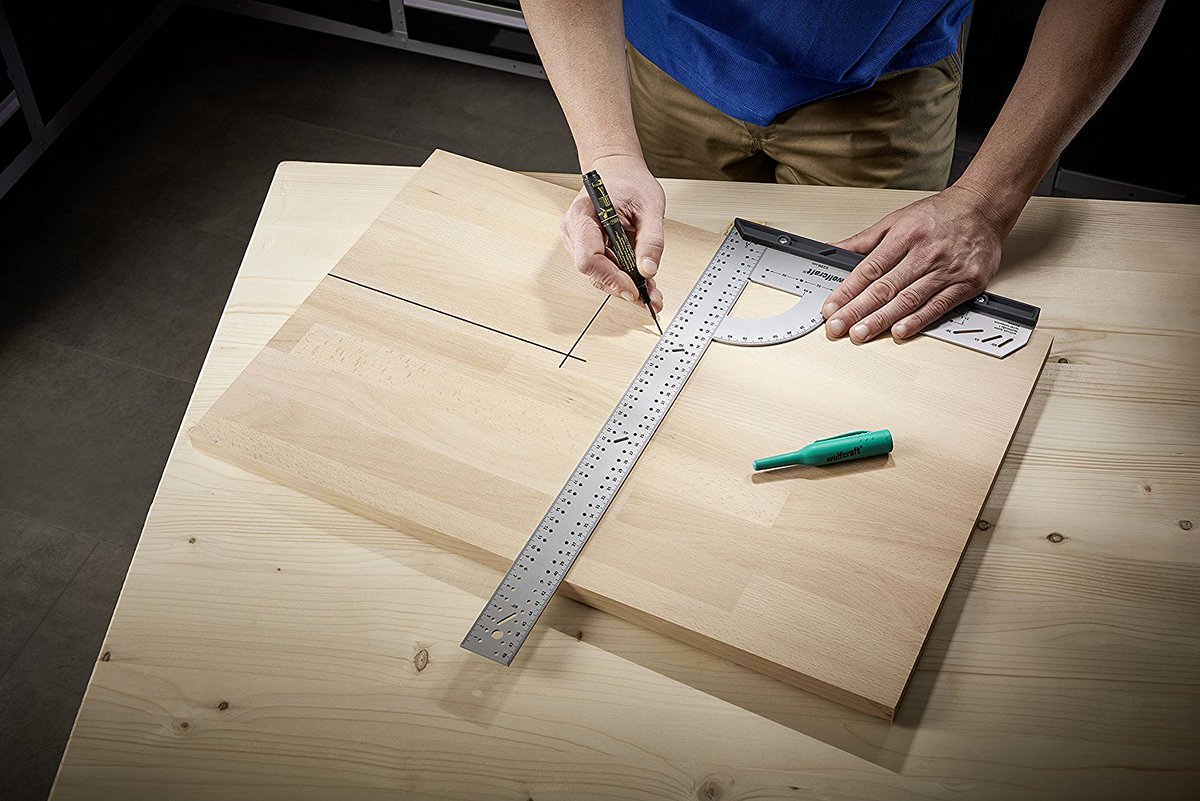 Marking out tools
Before you start making anything in the workshop, you will need to mark out any wood working joints and waste wood onto your wood. 

We use many different marking out tools to do this...
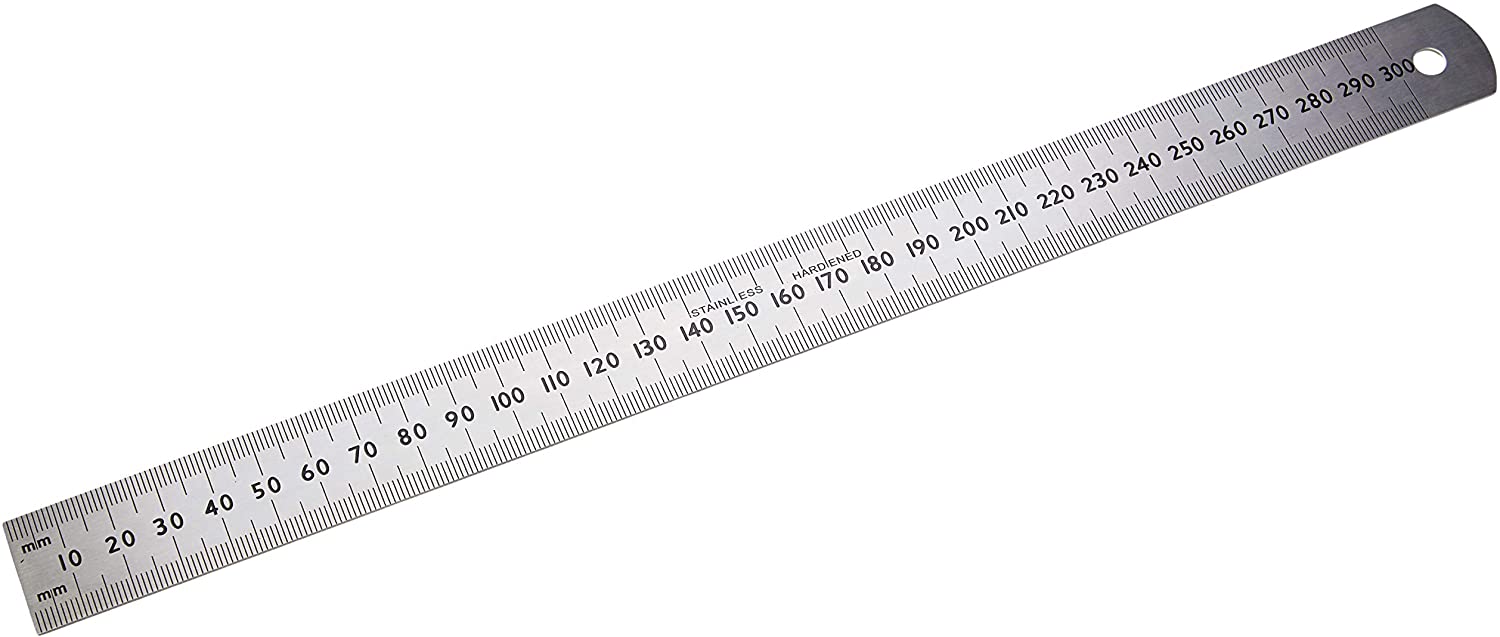 Steel rule
For measuring sizes on wood,  metal and plastic.

The “0” of the steel rule starts right at the edge. 

Sizes are in mm.
Try Square
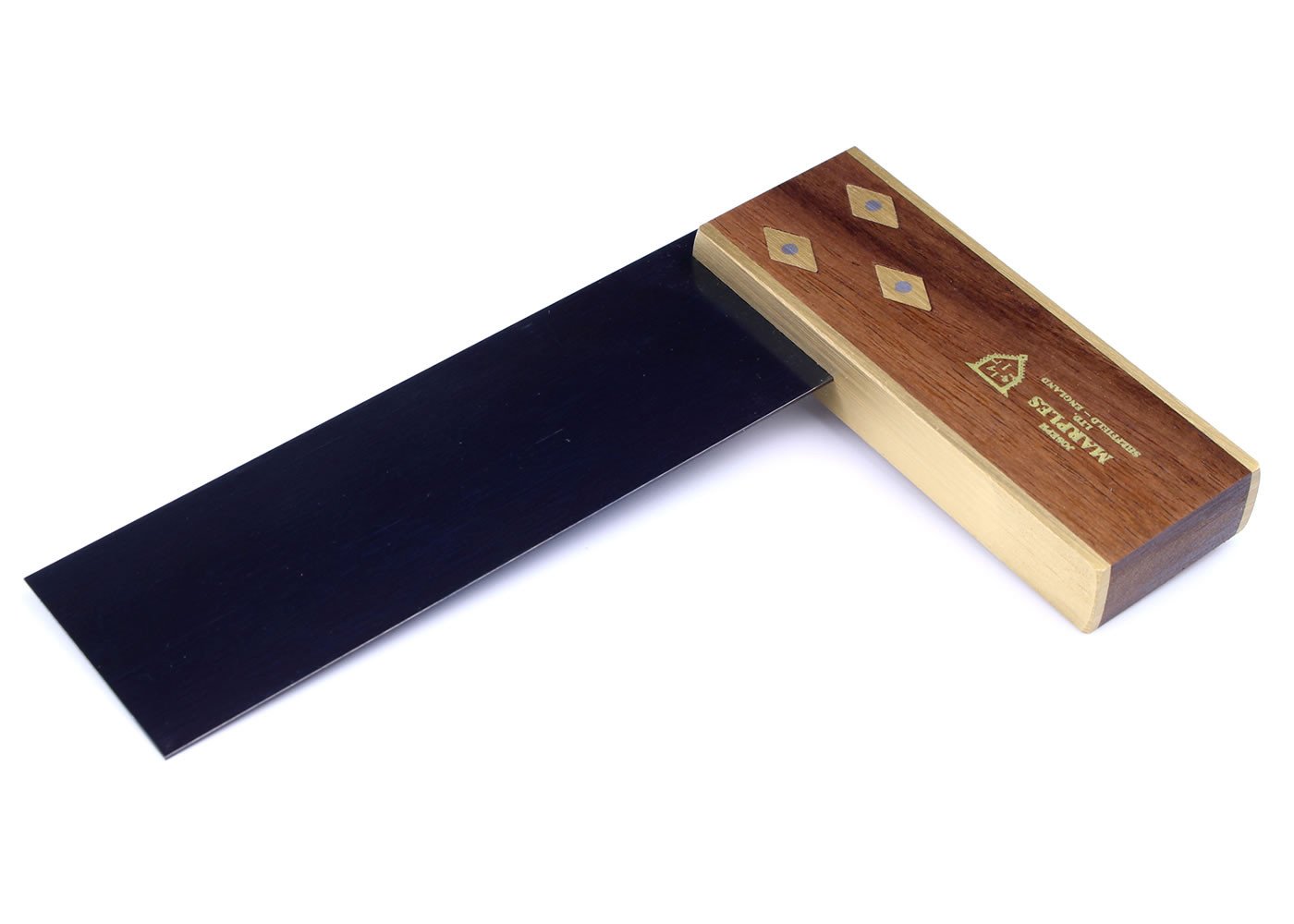 For marking lines at right angles (90 degrees) to an edge of a piece of wood.

Always ensure the brass section is flush against the edge of the wood to ensure a perfect right angle.
Marking gauge
For marking lines parallel to an edge of a piece of wood.
Stock
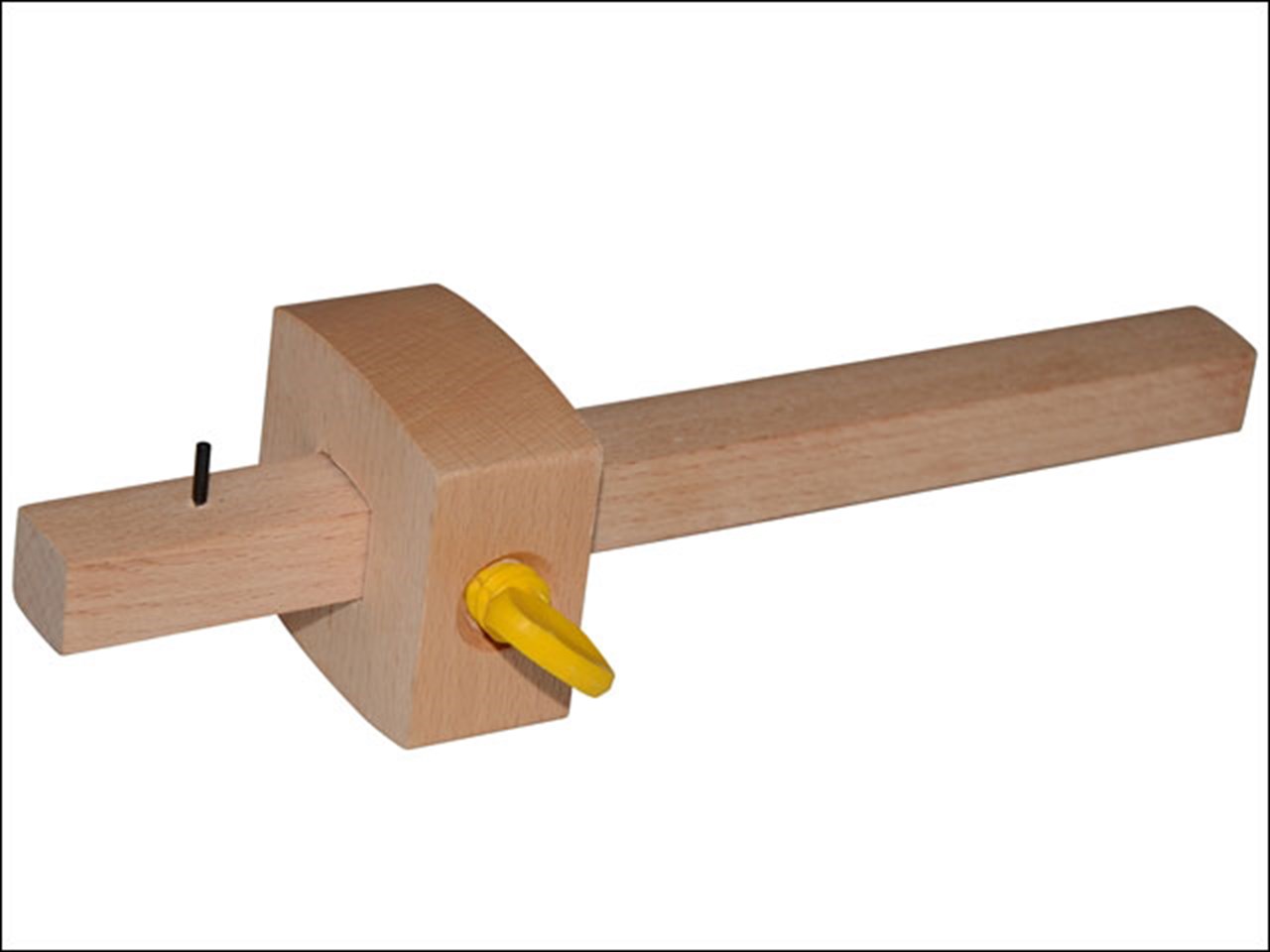 Spur
Stem
Thumb Screw
Mortise gauge
For marking out the width of a mortise hole for a mortis and tenon joint.
Thumbscrew
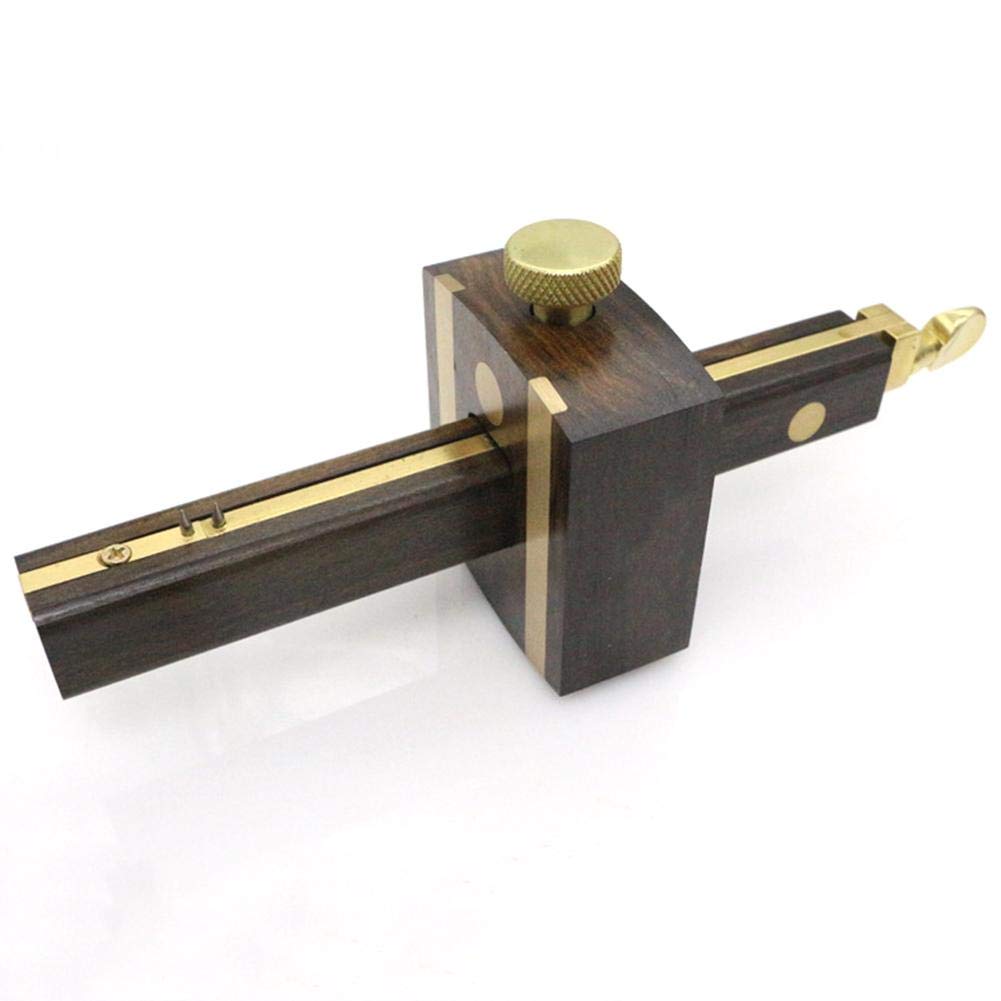 Stock
Adjustable Spur
Fixed Spur
Adjustment Screw - Adjusts width of the mortise joint.
Stem
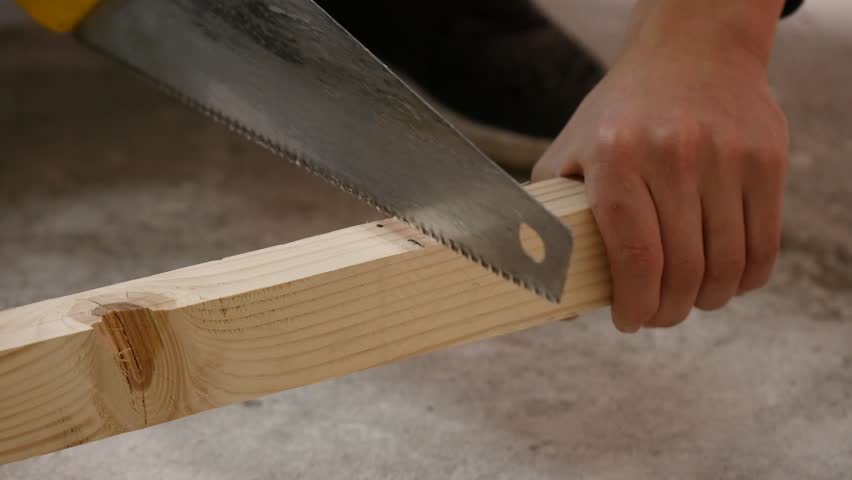 Cutting and shaping tools
Once you have finished marking out your job it is time to think about what tools you will need to cut and shape your work.

It is important to note that there are two categories of Saw: Rip Saws and Cross-cut Saws. 
Rip Saws are used for cutting along the grain. 

Cross-cut saws are used for cutting across the grain.
Bench hook/ sawing board
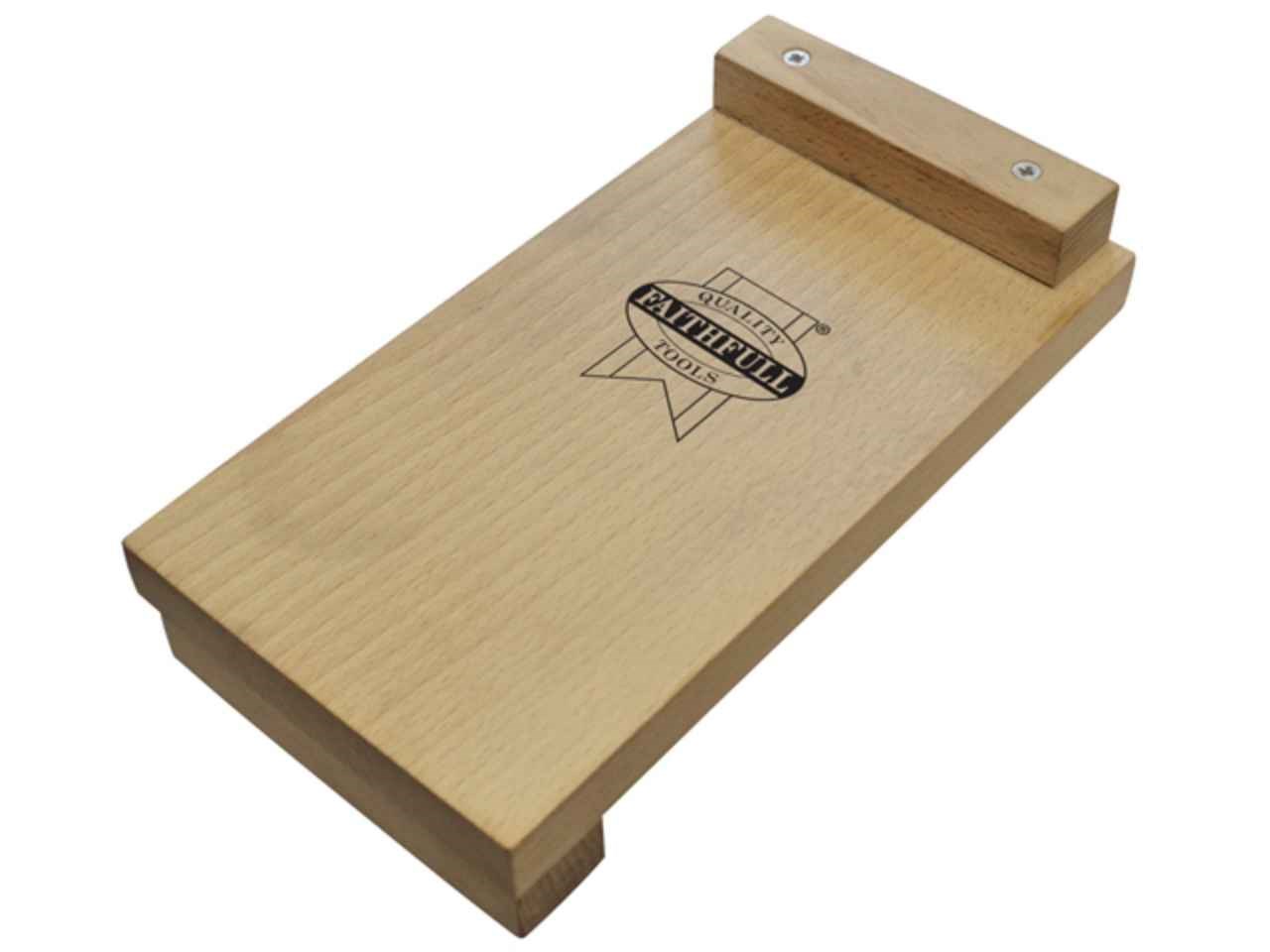 A bench hook is an aid to crosscutting small pieces of wood on the bench. 

As well as helping you to hold the wood in place, it also supports the wood - particularly the small piece that is about to fall off when you've finished cutting.
Tenon saw
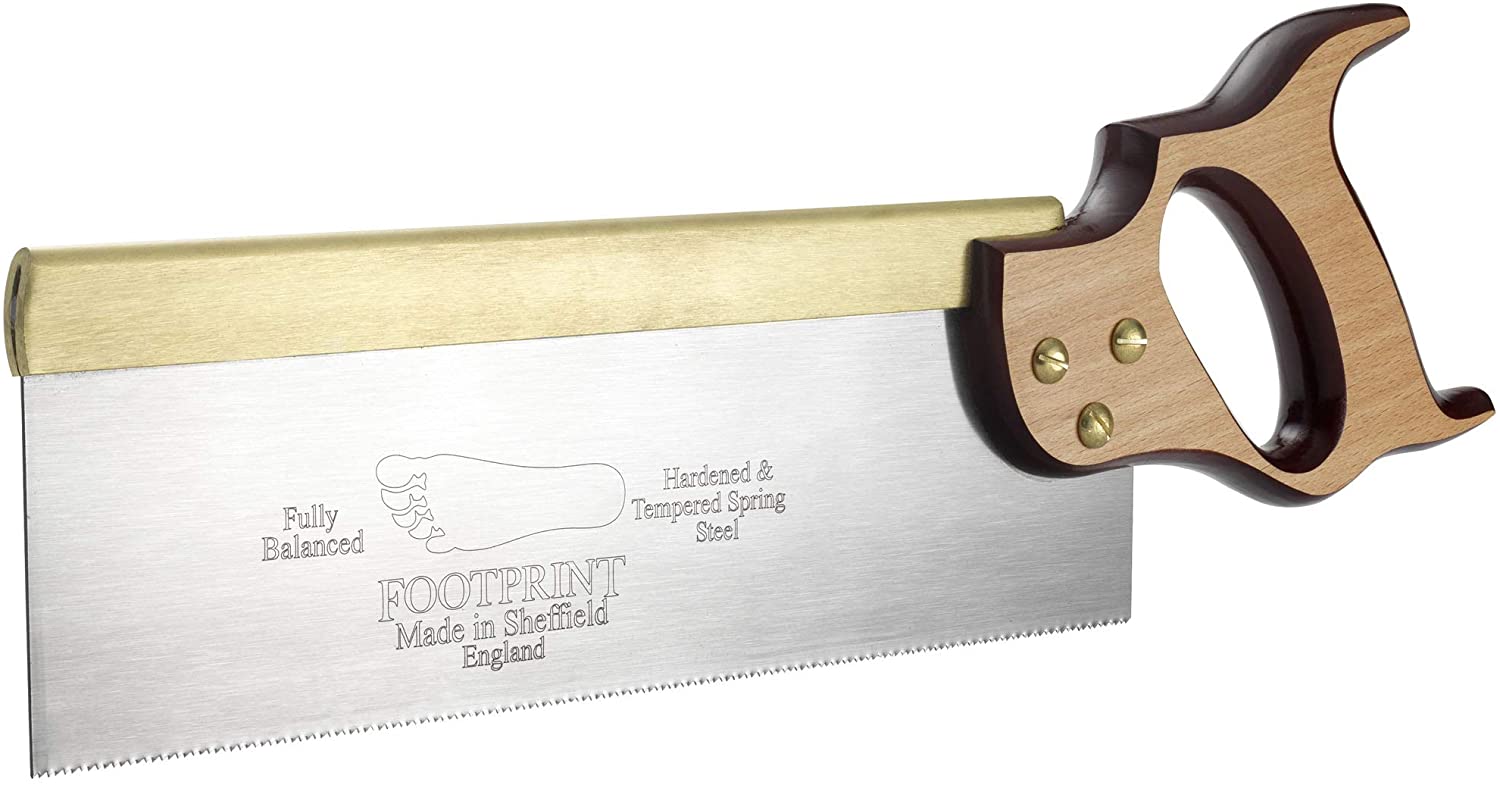 Mainly used for cutting out joints in wood. This saw cuts very straight because the blade is very rigid (stiff) due to brass back at the top of the saw. (Cross-Cut Saw)
coping saw
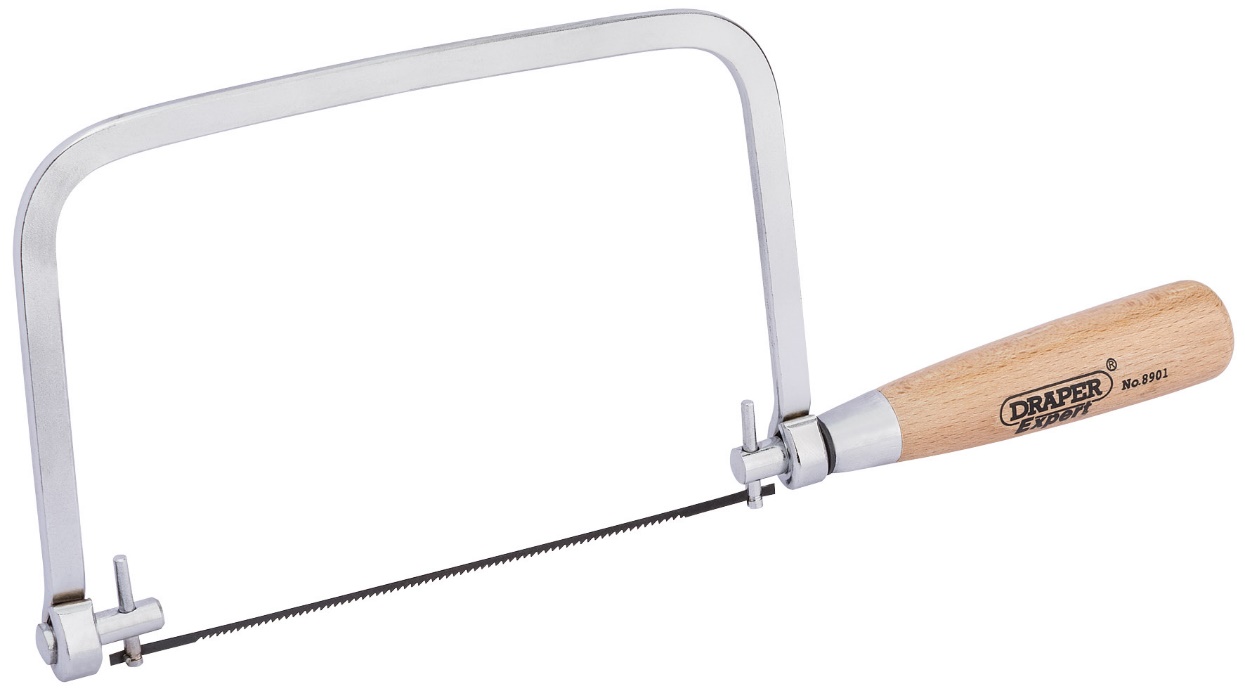 A thin saw used for making curved cuts. 

The blade can be set to almost any angle and is very flexible but can break easily so care and attention must be taken.
panel saw
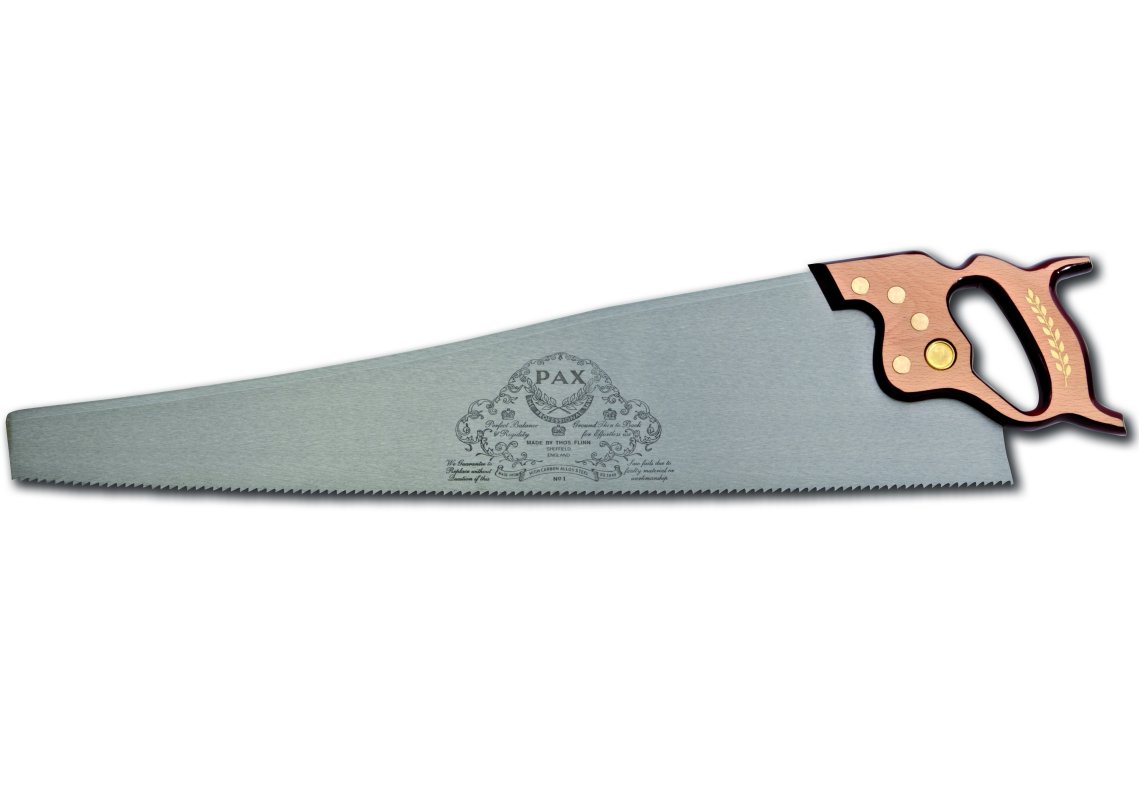 Mainly used for making straight cuts in large pieces of timber.
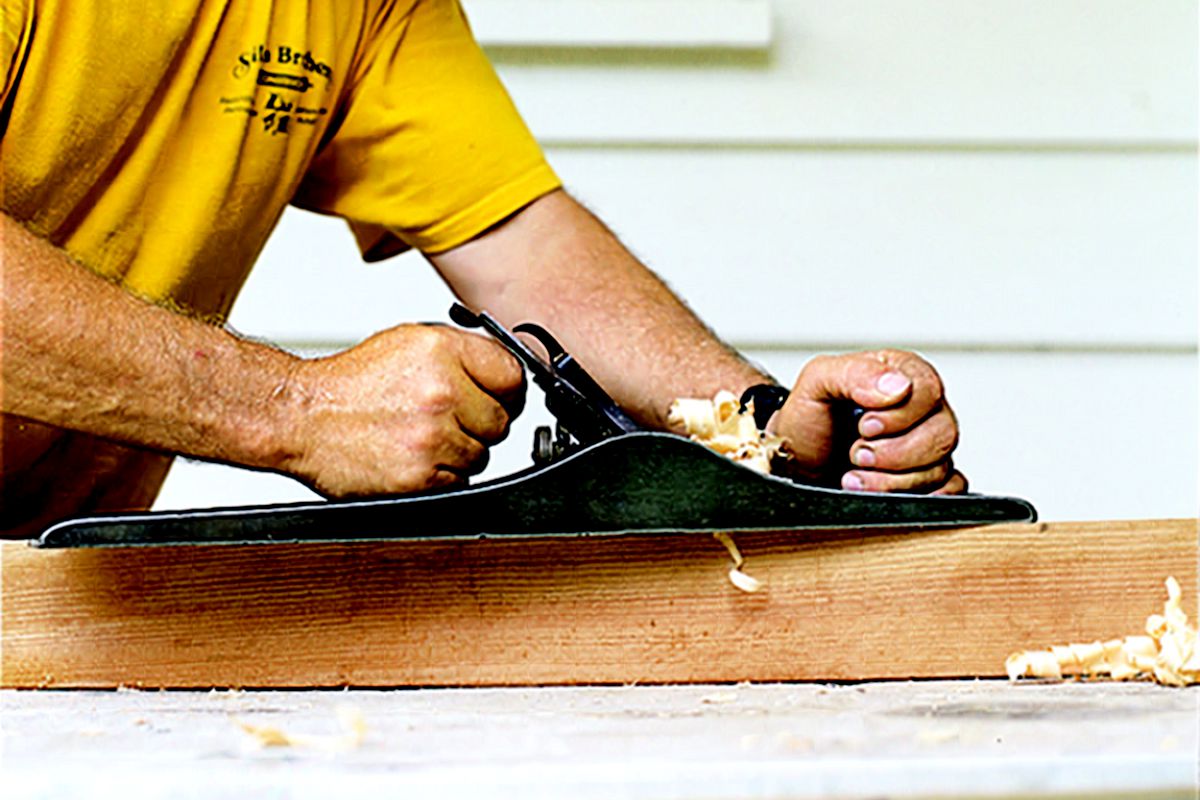 planes
Planes are used to flatten or reduce the thickness of timber. They can also be used to smooth the surface. 

Plane Safety
Always ensure that the blade is set correctly to ensure that there is no risk of accident or damage to your wood/plane.  Always place your plane side up on the work bench to ensure that the blade does not get damaged.
Smoothing & jack plane
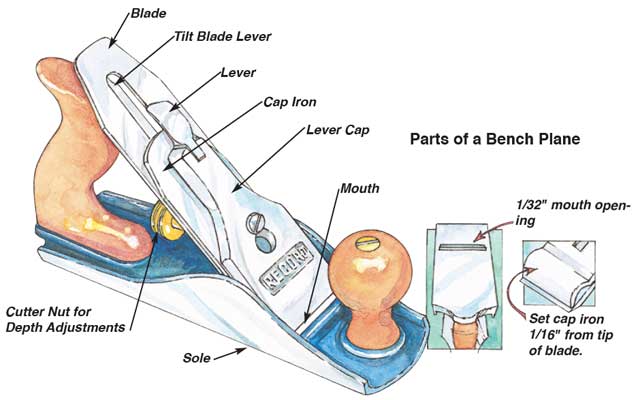 Although both Jack and smoothing planes look similar they are used for different jobs:

Jack planes are used to make long edges straight and square and are longer than smoothing planes.

Smoothing Planes are used to make surfaces smooth.
Plough plane
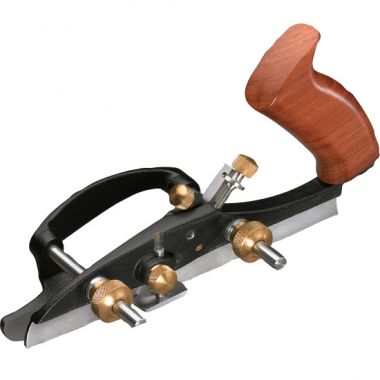 Used for cutting grooves on the inside face of a piece of wood. 

The depth of the cut can be set by adjusting the blade and the width from the edge of the wood can be adjusted by setting the fence of the plane. 


Example cut:
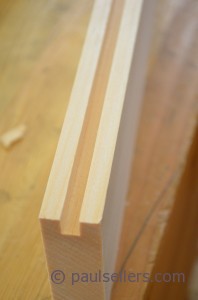 router plane
Example of cut made
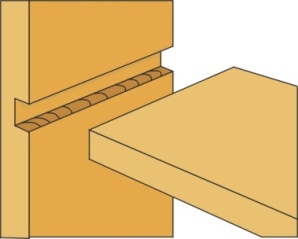 Used for cutting or 
tidying joints such as a housing joint.
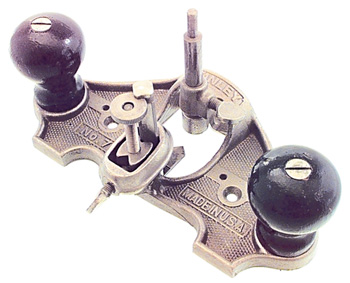 Blade
Blade 
Adjustment
Screw
rebate plane
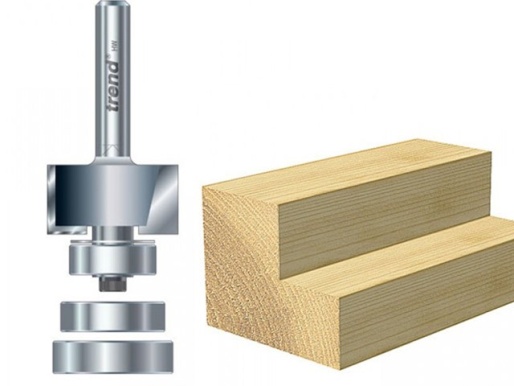 Used for cutting grooves on an edge of a piece of wood.
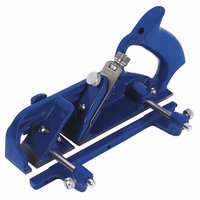 Example of cut made
bullnose plane
The shoulder plane has a blade flush with the edges of the plane, allowing trimming right up to the edge of a workpiece. Is also used to plane the end grain of wood due to the shallower blade angle.
Blade Adjustment Screw
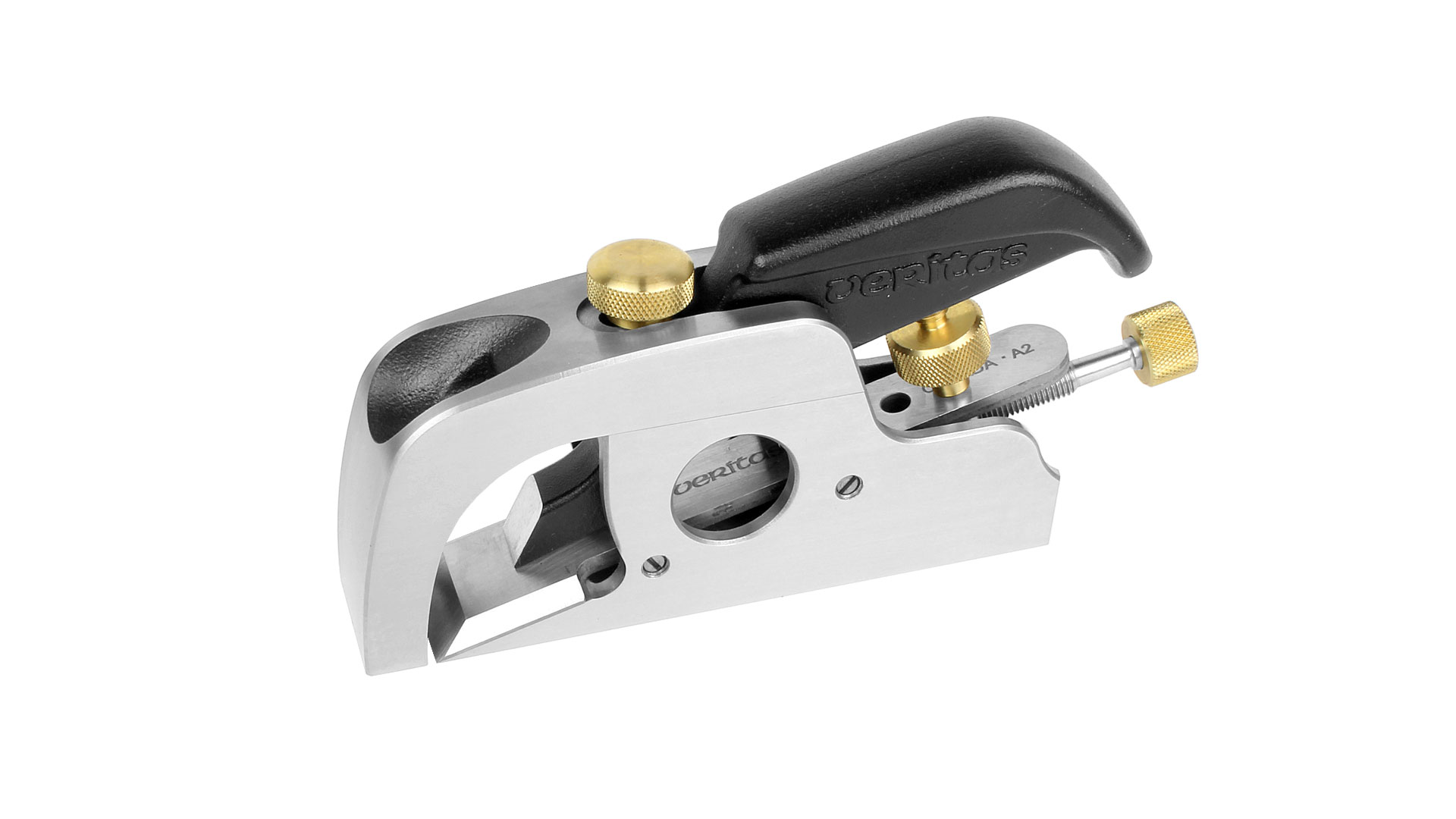 Blade
spokeshave plane
Blade Adjustment Screw
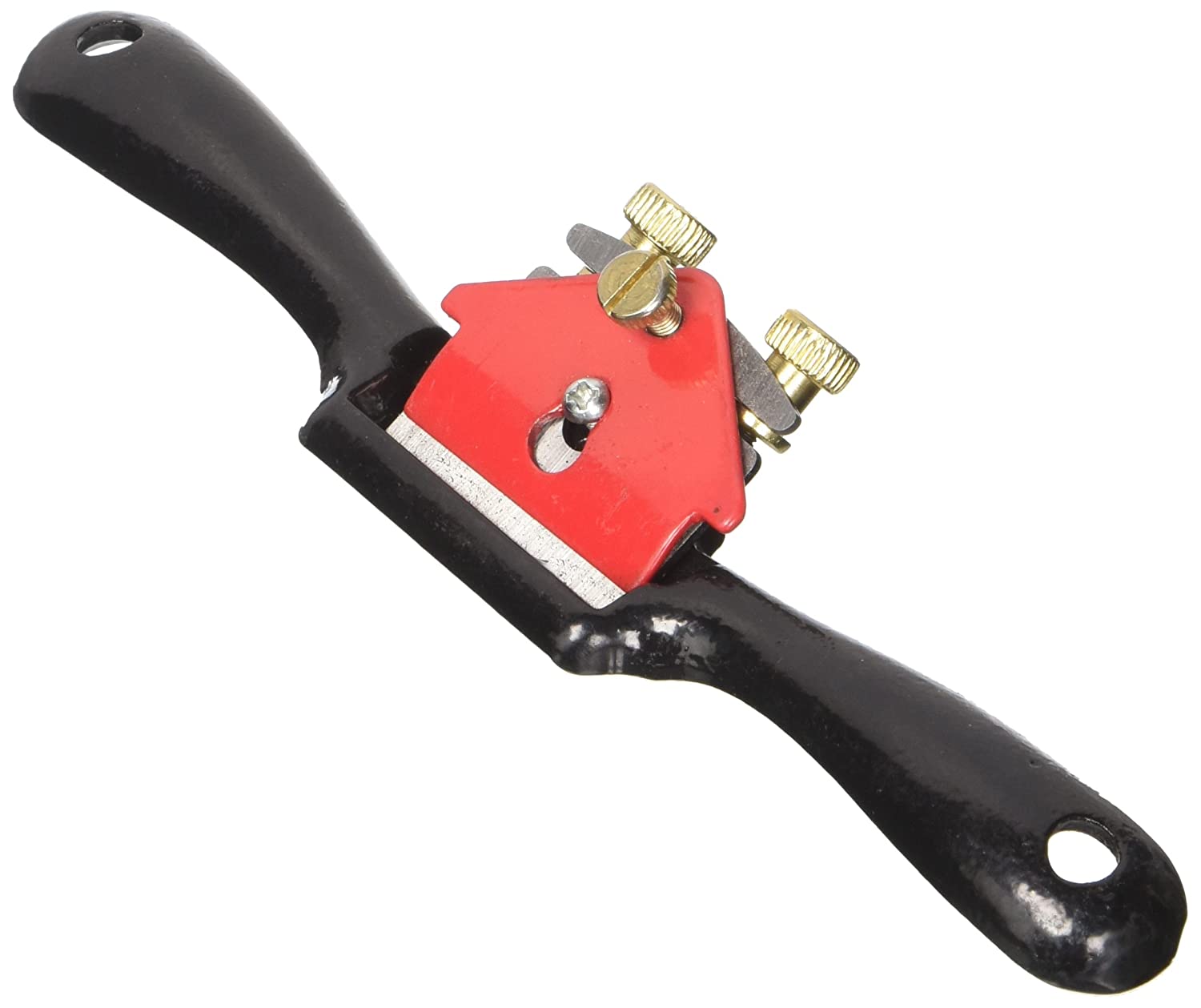 A spokeshave is a tool used to shape and smooth wooden rods and shafts – often used to make wheel spokes (not so much now, as there is not much demand for wooden wheel spokes), chair legs etc – also used to shape curves etc.
Blade
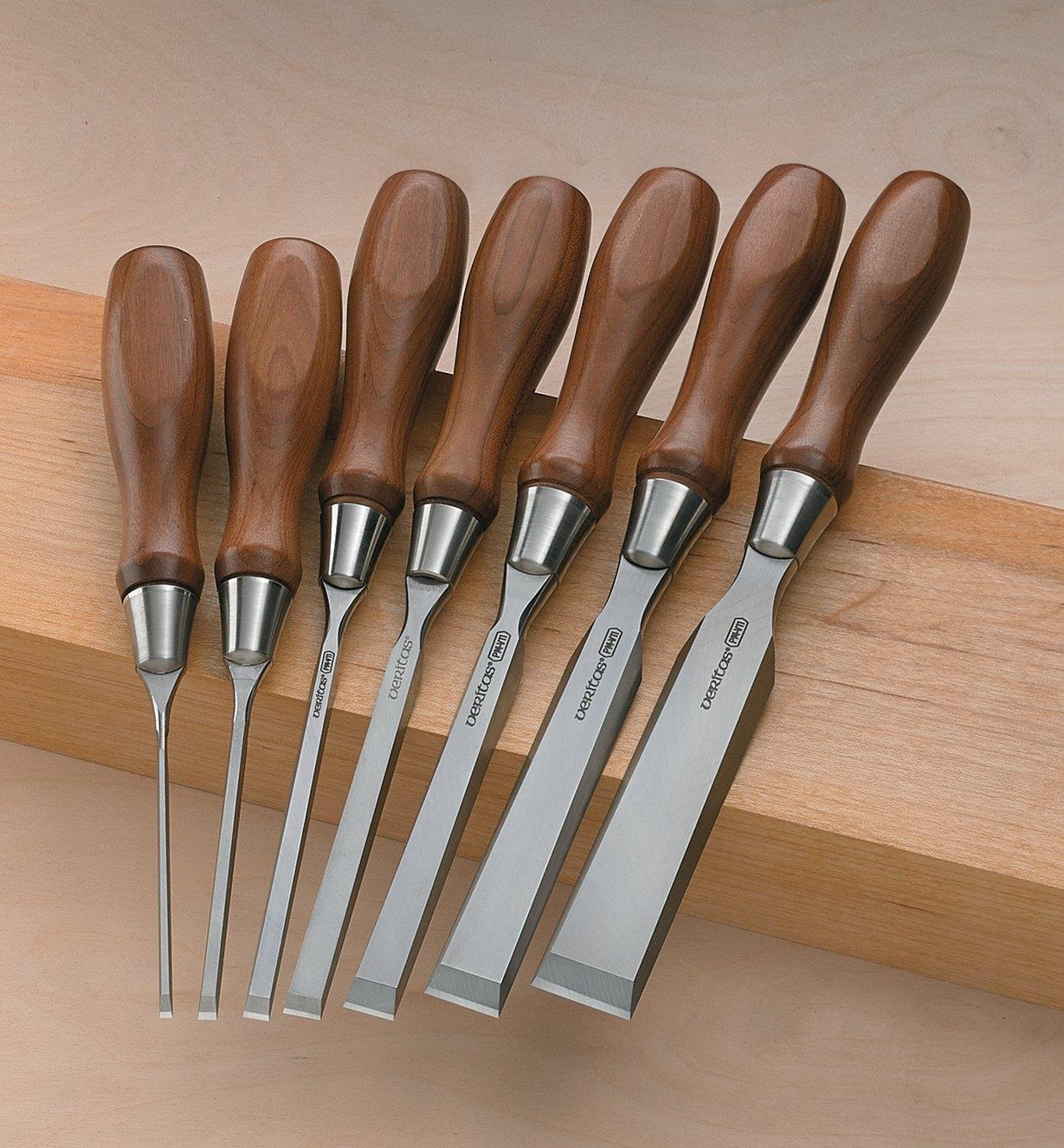 chisels
Chisels consist of a blade and a handle, used to accurately cut and shape wood.

The handle on a chisel is normally made from Ash, which is a very strong hardwood, or polycarbonate plastic so that it will offer resistance from splitting when being hit with the mallet. Wooden chisels will always have some type of ferrule that helps stop the wood from splitting this is normally a metal ring on one or both ends of the chisel’s handle.
beech/wooden mallet
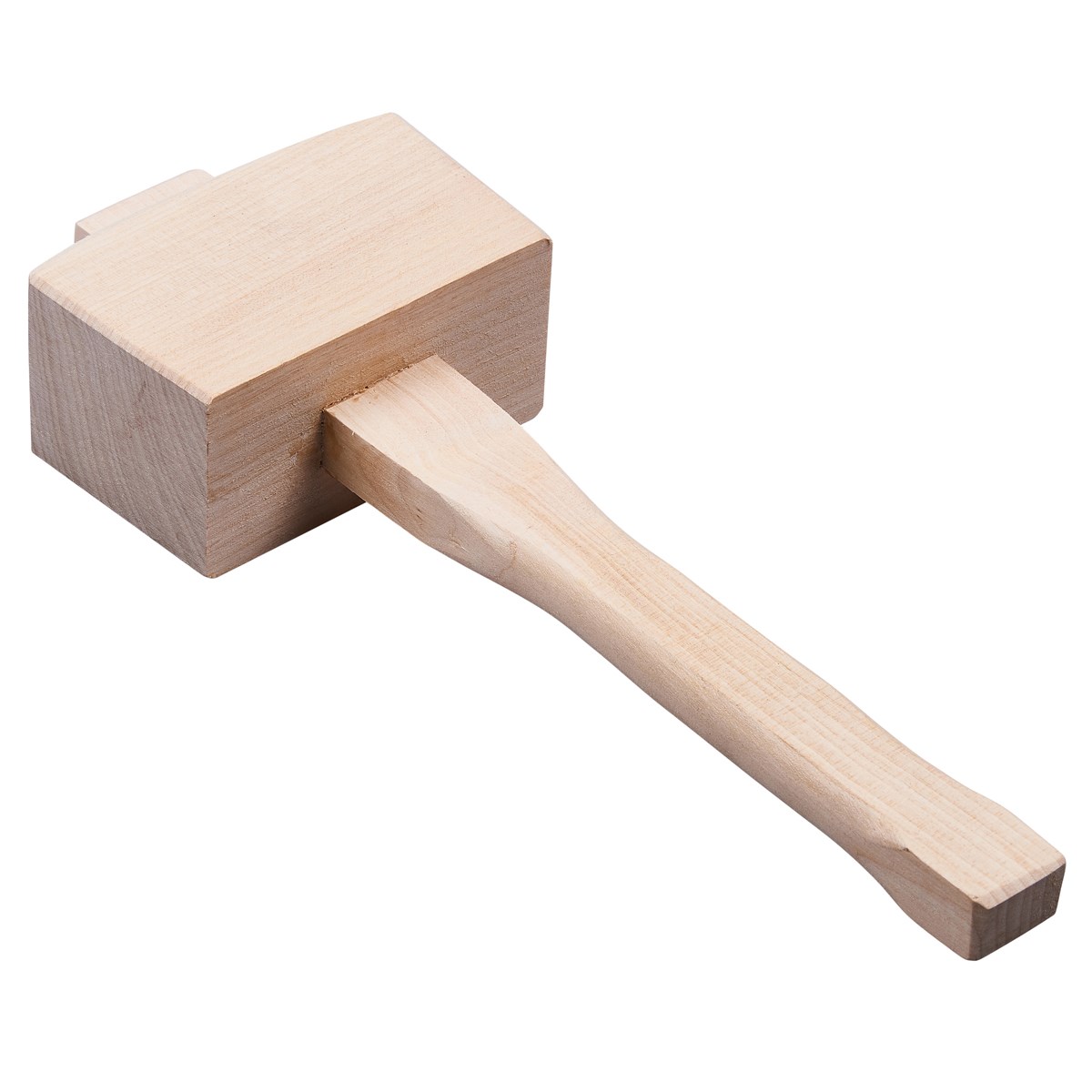 This is not a chisel but it is used along with chisels. The wooden mallet is used for hitting the handle of a chisel and driving it through  a piece of wood to cut out waste wood.
Bevel-edged chisel
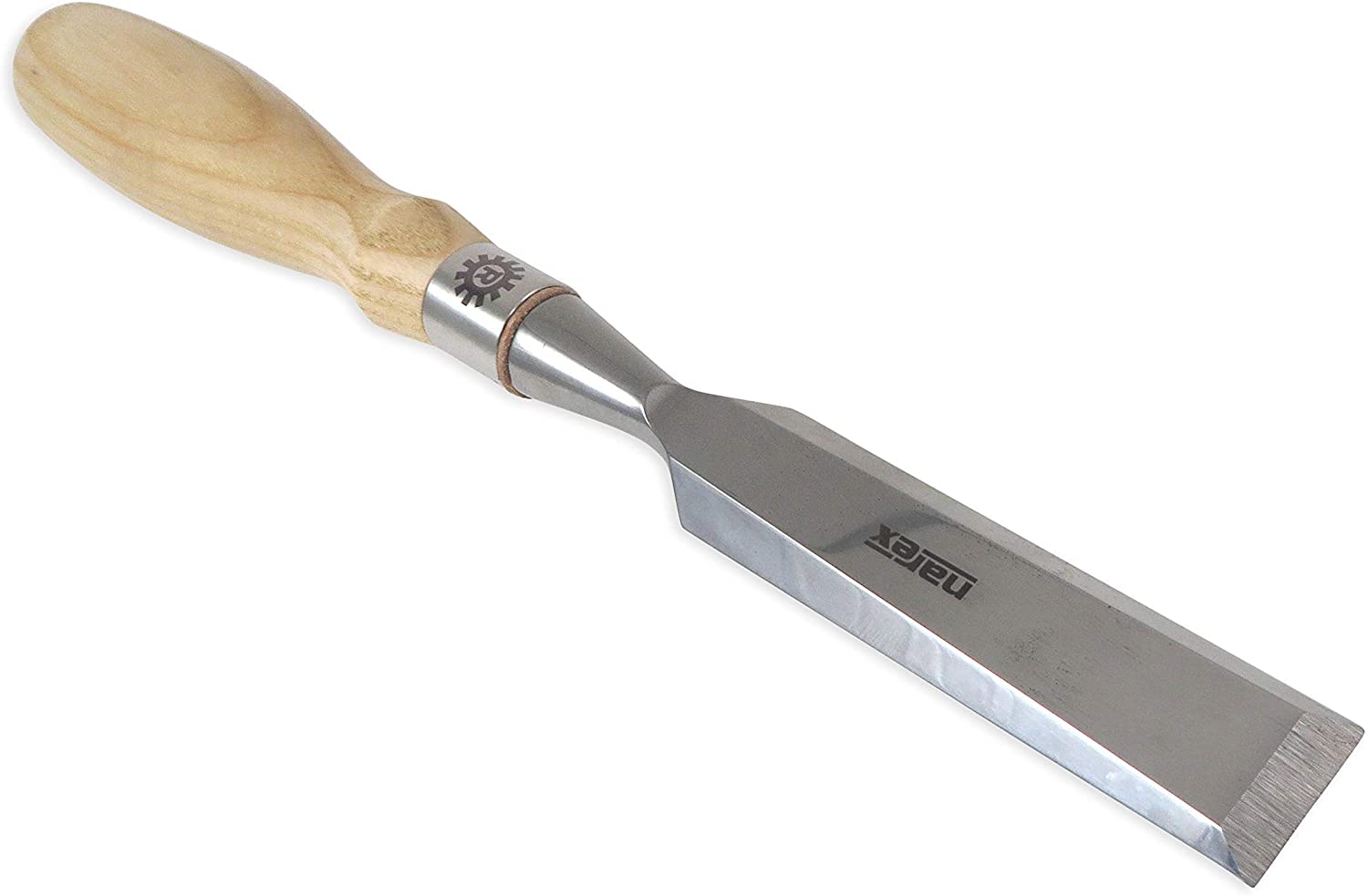 The blade is sloped at the edges. This chisel is normally used for pairing wood or cleaning/tidying up joints. 

Due to the blades having sloped edges it makes them easy to push into corners. They are often used for finishing dovetail joints.
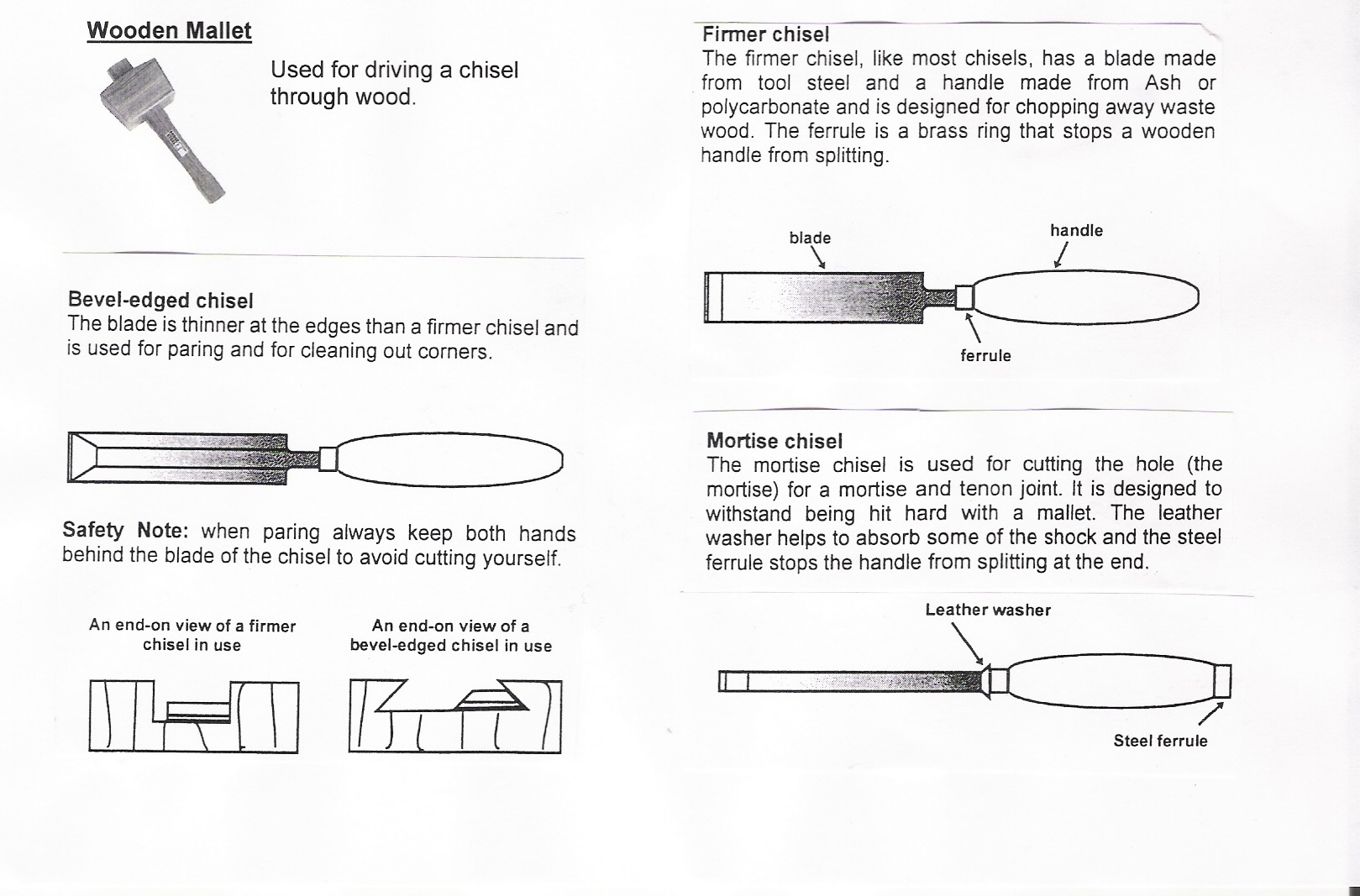 End view of a bevel-edge chisel in use.
firmer chisel
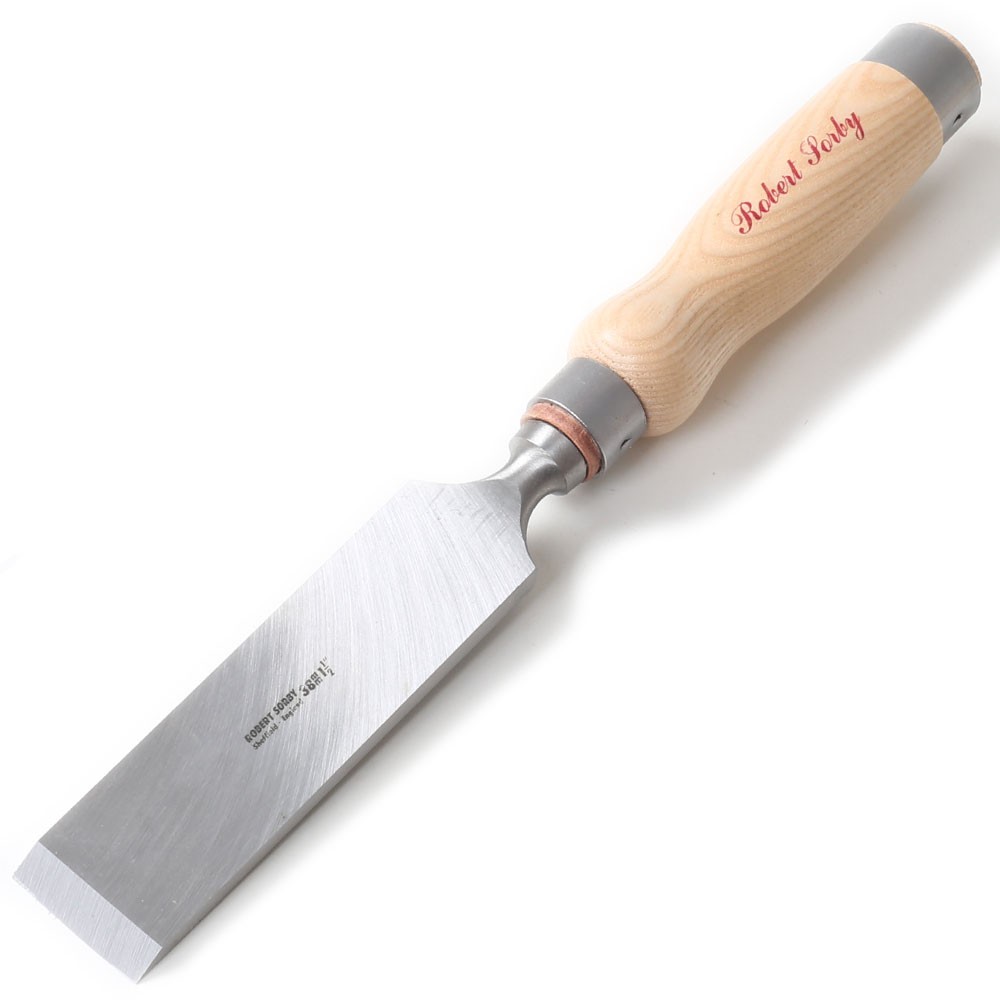 Firmer chisels have straight sides which means that they are stronger and can be used for tougher/ heavier work.
End view of a firmer chisel in use.
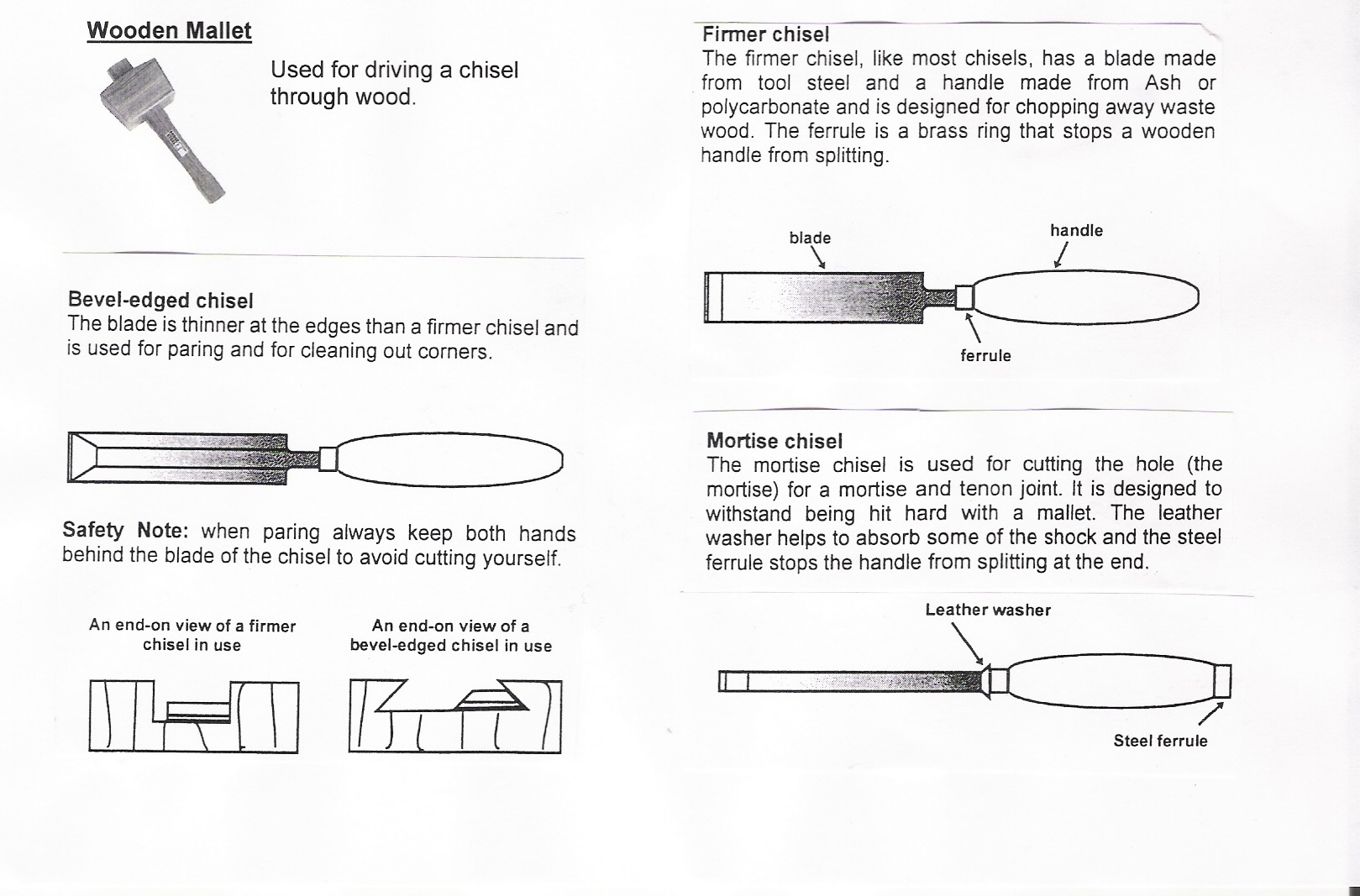 mortise chisel
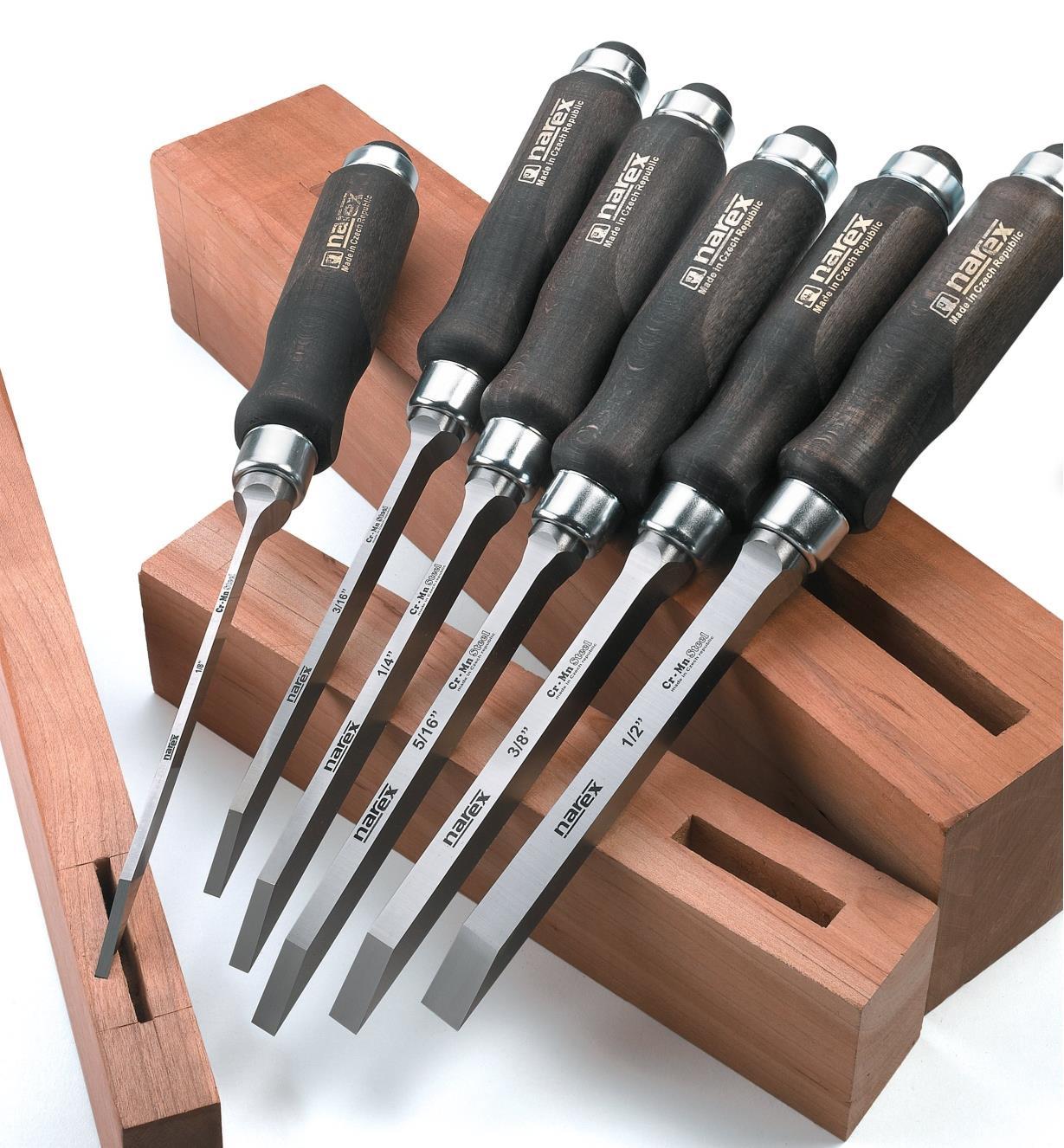 Used for cutting the mortise (hole) in a 
mortise & tenon joint.
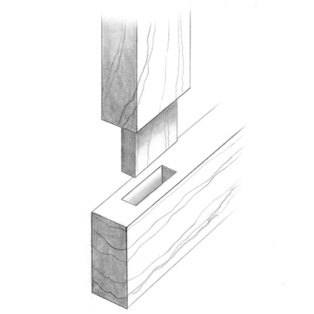 Mortise hole
Mortise hole
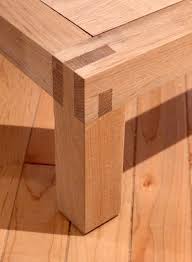 Timber joints
The majority of joints used in woodcraft have been designed specifically to attain the maximum possible strength in the model they are holding together.  

The type of joint selected will depend on what is being constructed i.e. what forces are going to be exerted upon the artefact. 

The selection is also dictated by the final appearance. i.e. in furniture manufacture it is normally important to hide the joint, as a piece of furniture which has a strong joint construction but if the joints are showing it will not be very pleasing to look at and ultimately potential customers would most likely avoid buying such furniture.
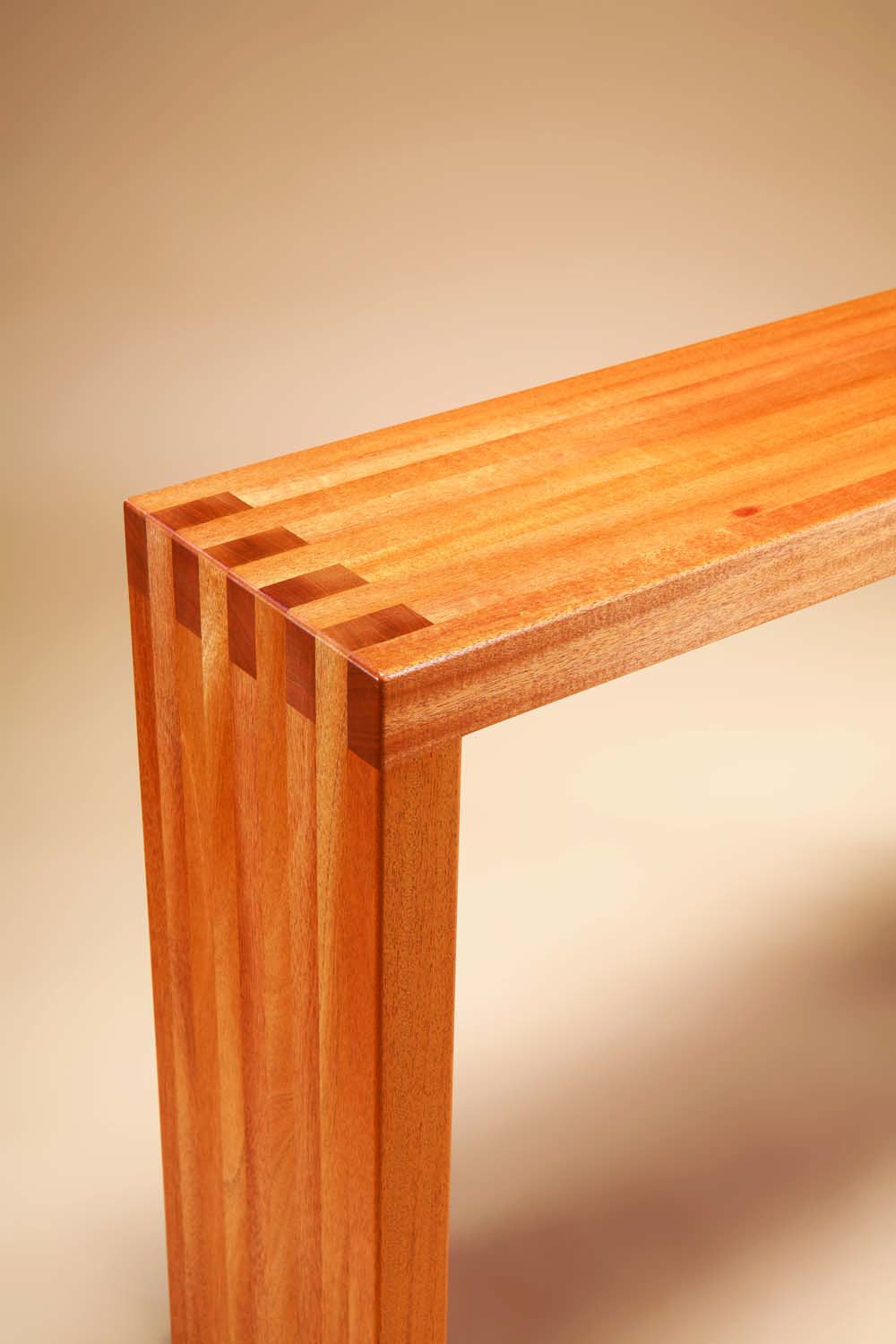 Wood joints
You will be shown an image of a wood joint.

Can you name the type of joint?

Some of these you have already made, for example:

The sides of the spice rack in S1.
The base of the mug tree in S2.
Buttjoint
Butt joints are the quickest and simplest to make but are not very strong.  

They generally need dovetail nailing to increase the overall strength of the joint.
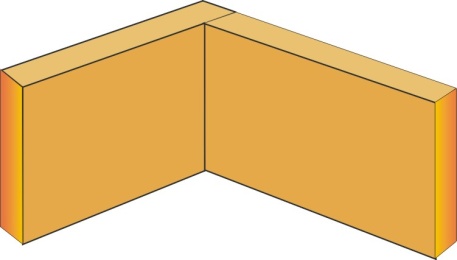 Dowelledjoint
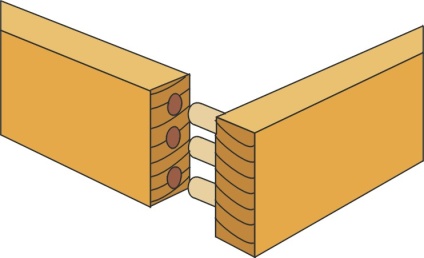 These joints are both neat and strong.   

The holes must be lined up exactly but this can be done using a dowelling jig. 

The dowel will have a groove in the length so as to allow excess glue to escape.
Corner halving joint
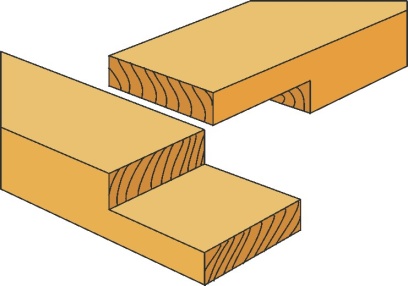 This joint is stronger than the butt joint and is also simple to make, but still needs strengthening with screws or dowels.
Corner bridle joint
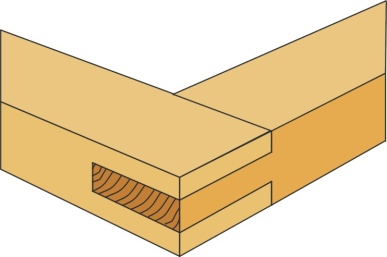 This joint is strong and fairly easy to make. They can be strengthened by dowels.
Through mortise and tenon joint
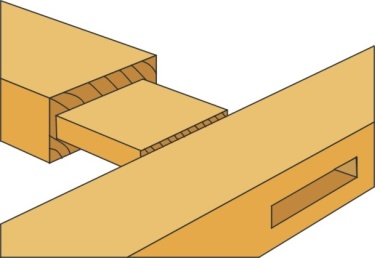 The mortise & tenon joint is the strongest tee joint and can be further strengthened by wedging or dowelling.
Haunched mortise and tenon joint
This joint is used where the rail of a table will join into the top leg of the table.  This could be regarded as a hidden joint.
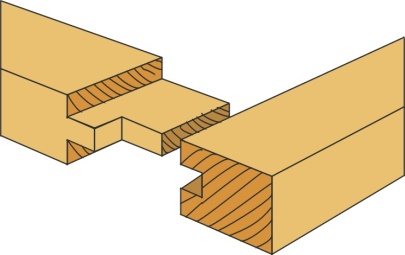 Haunch
Dovetail joint
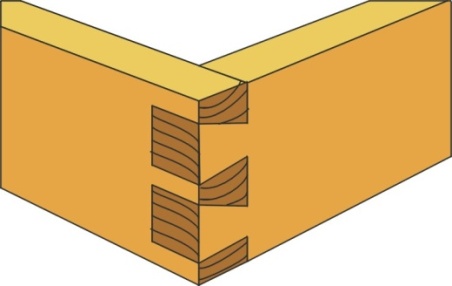 This type of joint is very strong and can be only pulled apart in one direction. It is mainly used to construct drawers.
Through housing joint
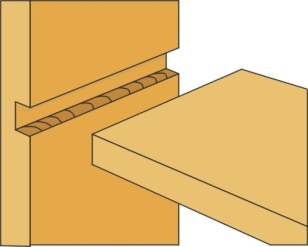 These joints are simple to make and are suitable where the two parts being joined together are the same width.
Stopped housing joint
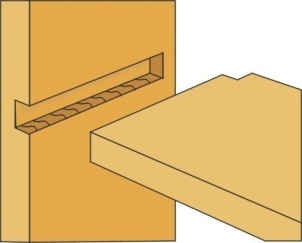 These are harder to make, but are neater because the joint does not show on the front edge.
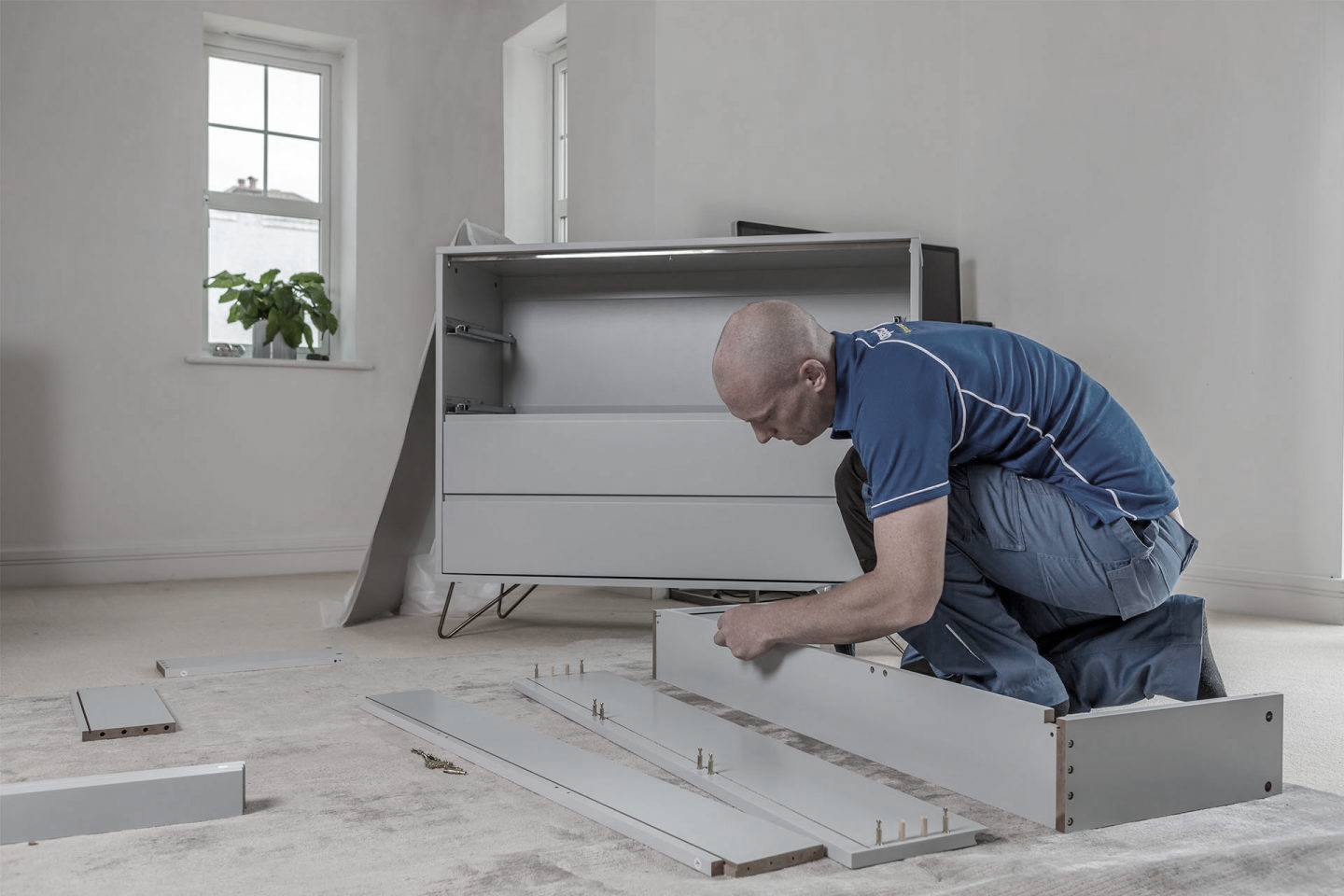 Flat pack furniture
Benefits to the Customer
Cheaper than softwood and hardwoods
Easier to move
Tends to be lighter
Furniture needs put together by the consumer
Ease of transportation in a car

Benefits to the manufacturer:
They do not need to assemble it
They can store more in the same space that assembled furniture would take up
Ease of transportation of large numbers
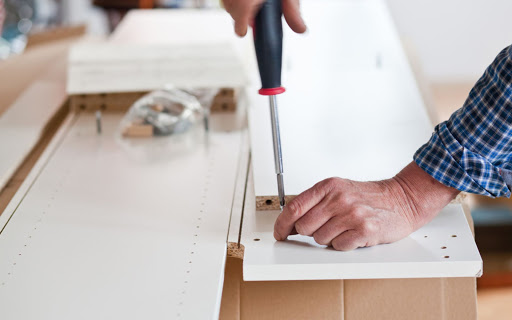 Knock down fittings
Knock-down fittings are joints that can be put together easily. 

Normally people only need a screw driver, a drill, a mallet/hammer or other basic tools to put them together. 

They are temporary joints although many are used permanently to join together items such as cabinets and other pieces of furniture that are purchased in a flat pack.

Common Knock down fittings are: Plastic or wooden corner blocks, Cam lock fittings & Scan fittings
Plastic corner block
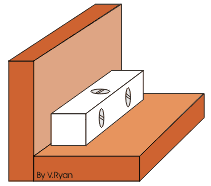 The corner block is pressed against the two pieces of material

Screws are used to fix the block into position. This type of joint is used to fit modern cabinets such as those found in a kitchen. It is a relatively strong joint and it has the advantage that it can be dismantled using a screwdriver.
wooden corner block
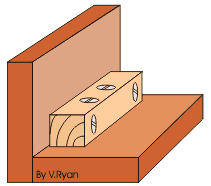 A piece of material such as pine can be drilled and screws can be passed through these holes. 
This gives a cheap and effective knock-down joint. The screws are normally countersunk into the knock-down fitting.
Cam lock fittings
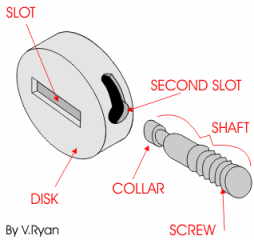 The disk fits into a recess in the first side of the cabinet. It rotates by inserting a screwdriver into the slot in its side. The shaft is screwed into the second side of the cabinet. 

The collar of the shaft is passed through the hole in the second slot in the disk. When the disk rotates the shaft is locked in position. This keeps both sides of the cabinet locked together.
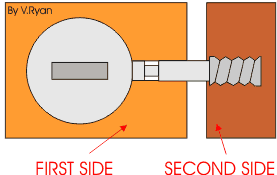 Scan fittings
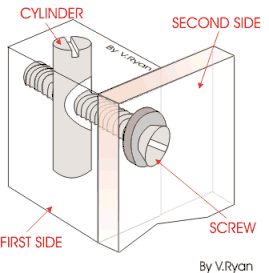 These are strong enough to be either permanent or temporary joints. The cylinder is inserted into the first side of a cabinet in a pre-drilled hole. 

The screw is then pushed through the hole in the second side until it meets the cylinder. 

It can then be tightened with a screw driver until both sides of the cabinet pull together.
Hardwoods

Beech

Elm

Oak

Ash

Mahogany

Obeche

Balsa








Softwoods

Scots Pine

Western Red 
Cedar

Parana Pine

Spruce













Manufactured Boards

Plywood

Blockwood (core wood edge-to-edge between 2 layers of plywood)

Chipboard (low density fibreboard)

Hardboard (high density fibreboard)

MDF (medium density fibreboard)
Manufactured boards-examples